BASIC
Design
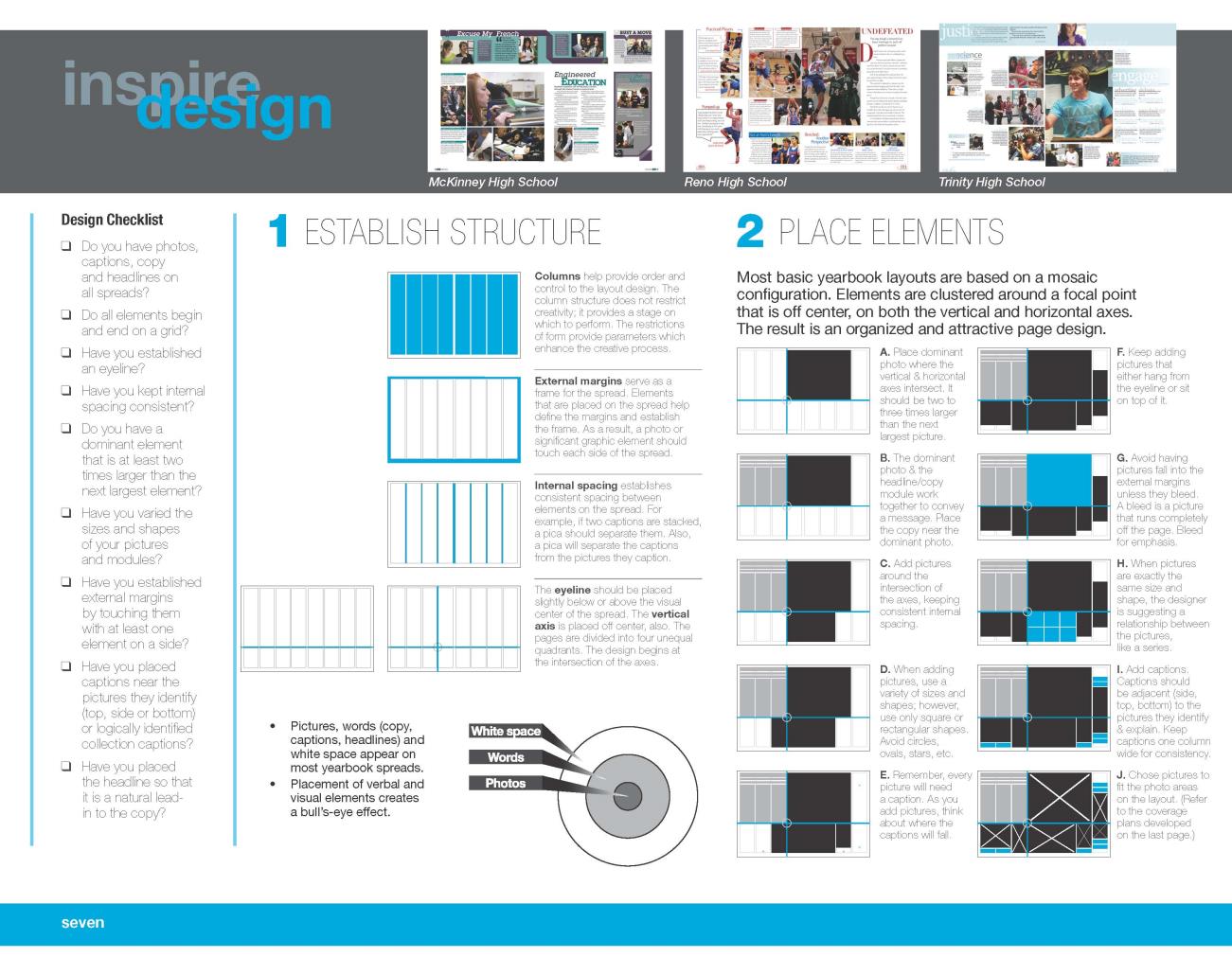 Basic Design
organized arrangement 
of images & words to tell a story
Elements of Design
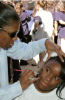 photos
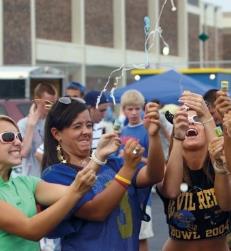 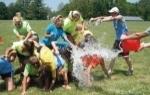 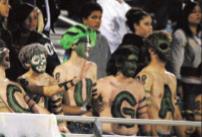 copy
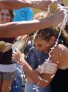 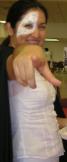 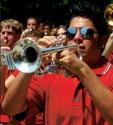 ►headline & story
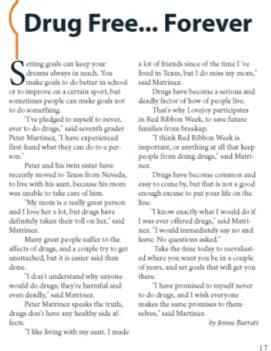 ►captions
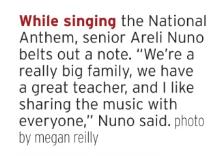 ■ white space
Don’t underestimate the importance and impact white space has on your spreads!
Elements of Design
Verbal and visual elements create a bull’s-eye effect.
White space
Words
Photos
#1
Design Steps
Determine foundational structure by dividing
layout into columns of equal sizes.
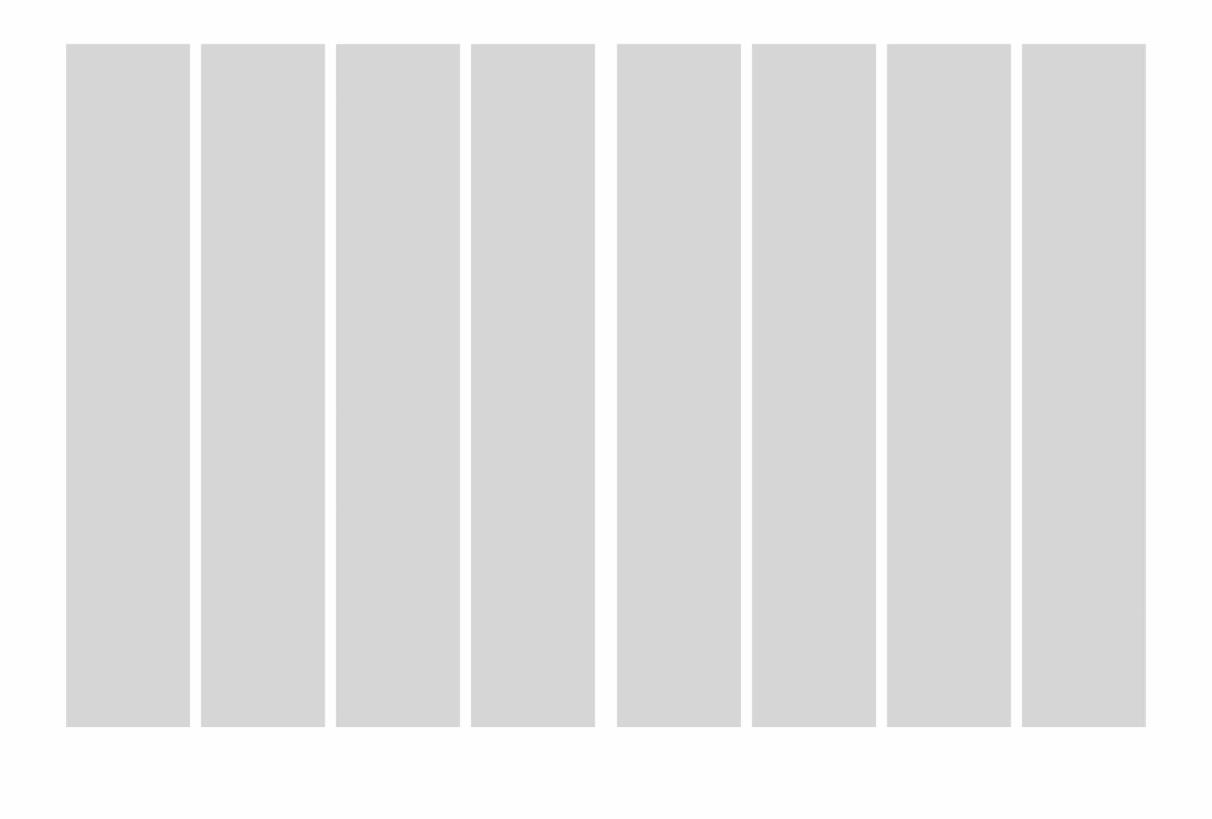 Design CAUTION
All elements must begin and end on a column.
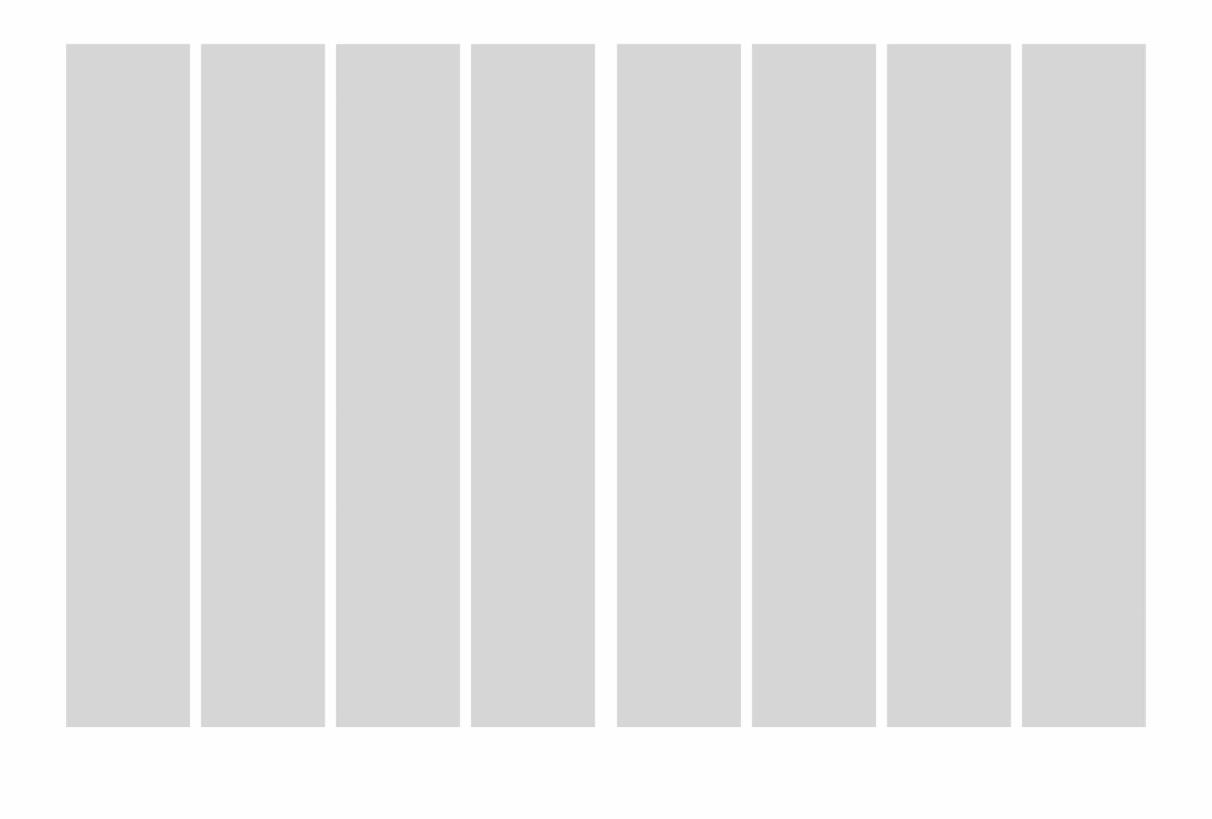 2 columns
3 columns
2 ½
1 col.
3 ¾
1 ¼
All elements begin and end on a column
Design Steps
#2
Establish the external margins
The amount of white space that surrounds the spread
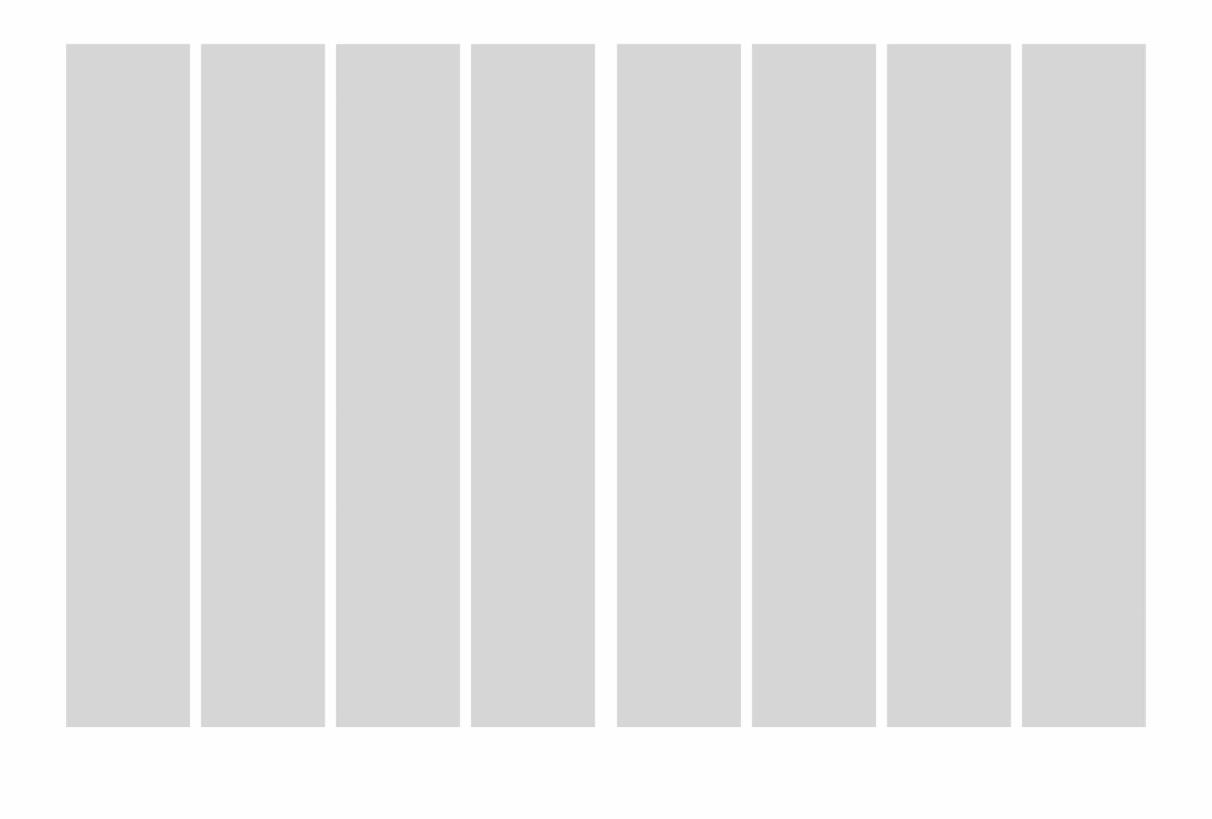 Design Steps
#3
Note the gutter and the internal spacing.
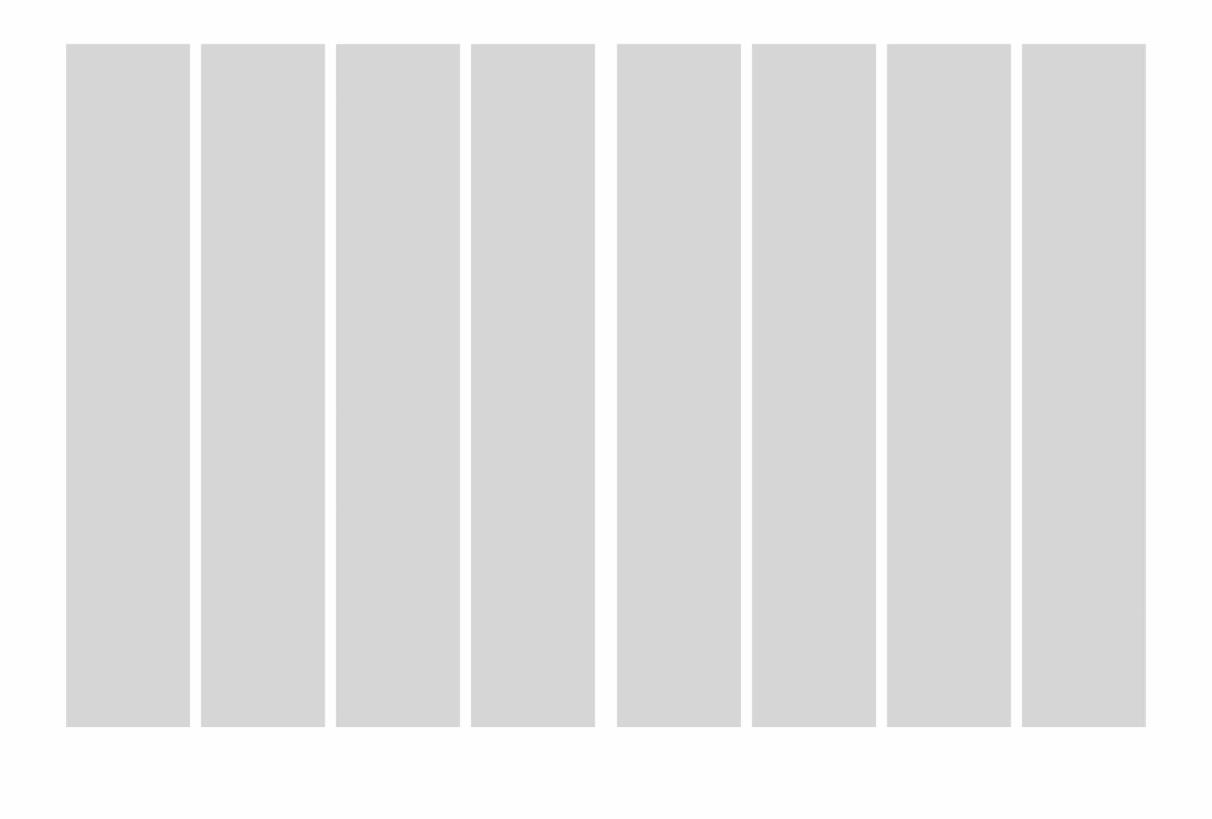 Design Steps
#4
Place an eyeline
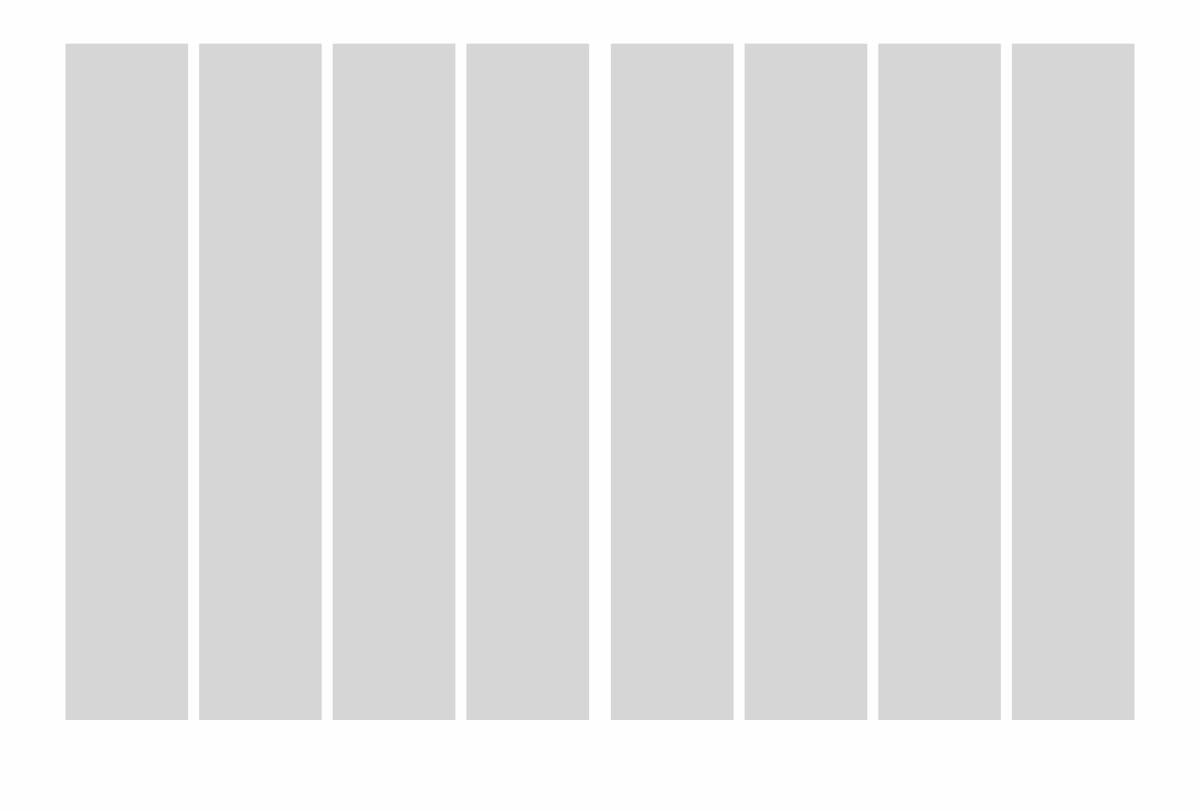 Design CAUTION
Placement of the eyeline
(Place in upper or lower third, never in the middle)
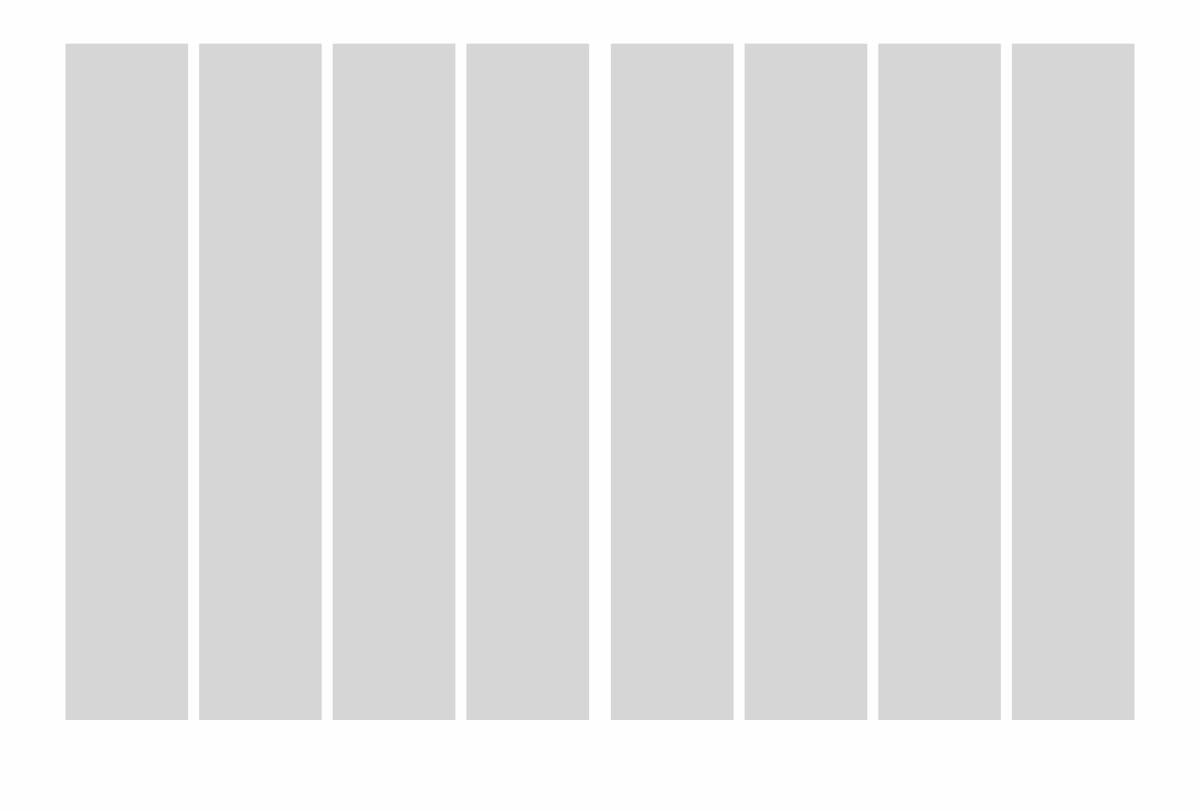 But not
here
Design Steps
#5
Place a vertical axis that meets your eyeline
at what is called the axis point.
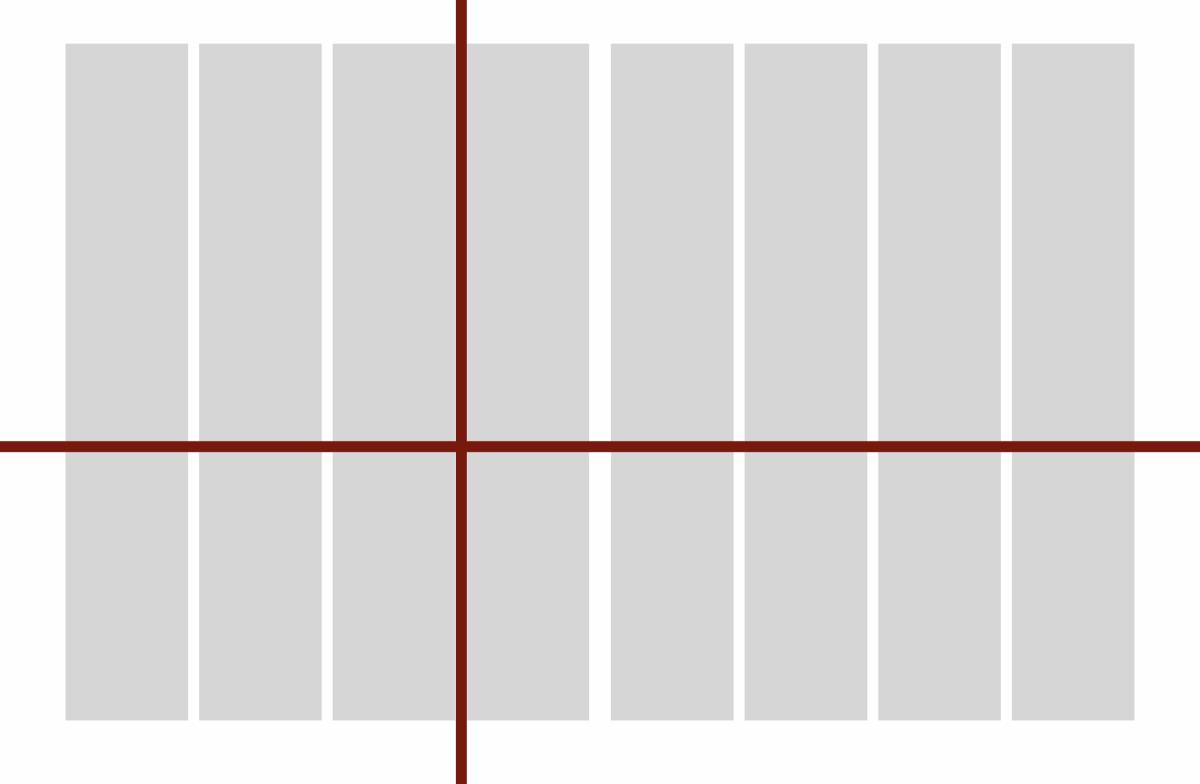 Design Steps
#6
Select and place dominant photo at axis point
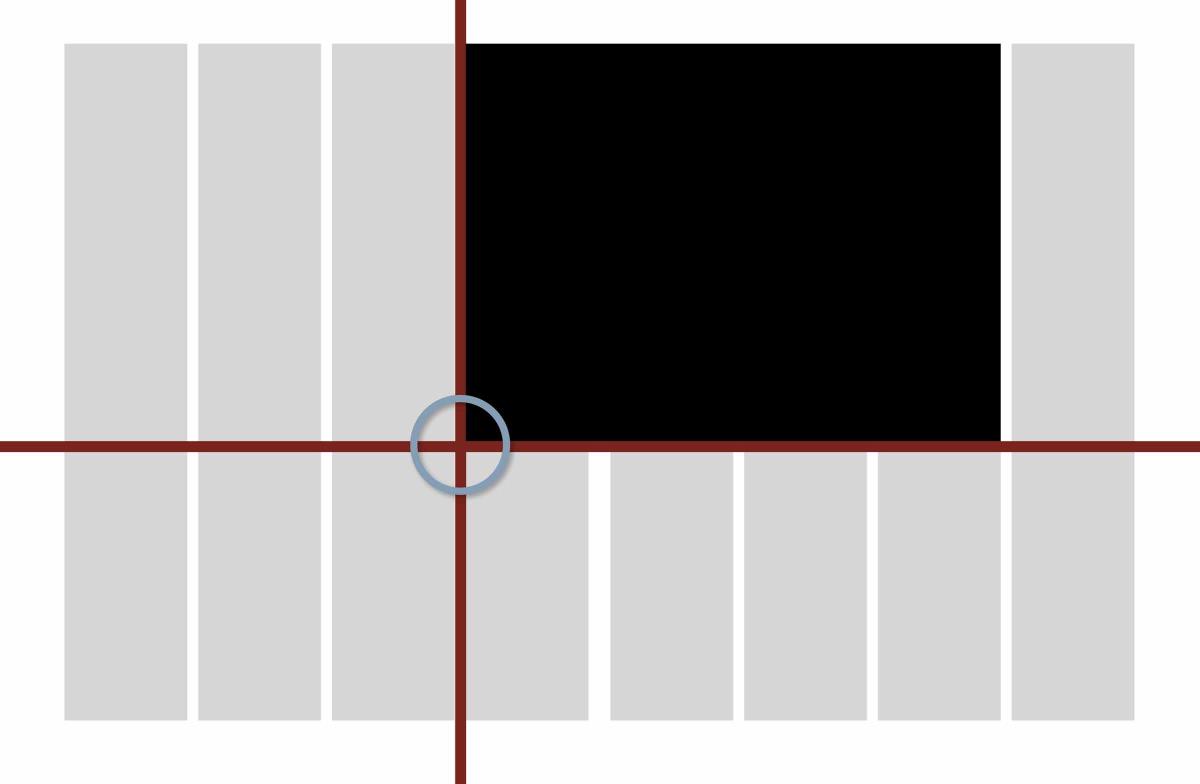 #7
Design Steps
Place headline/copy area near dominant
photo to reinforce message.
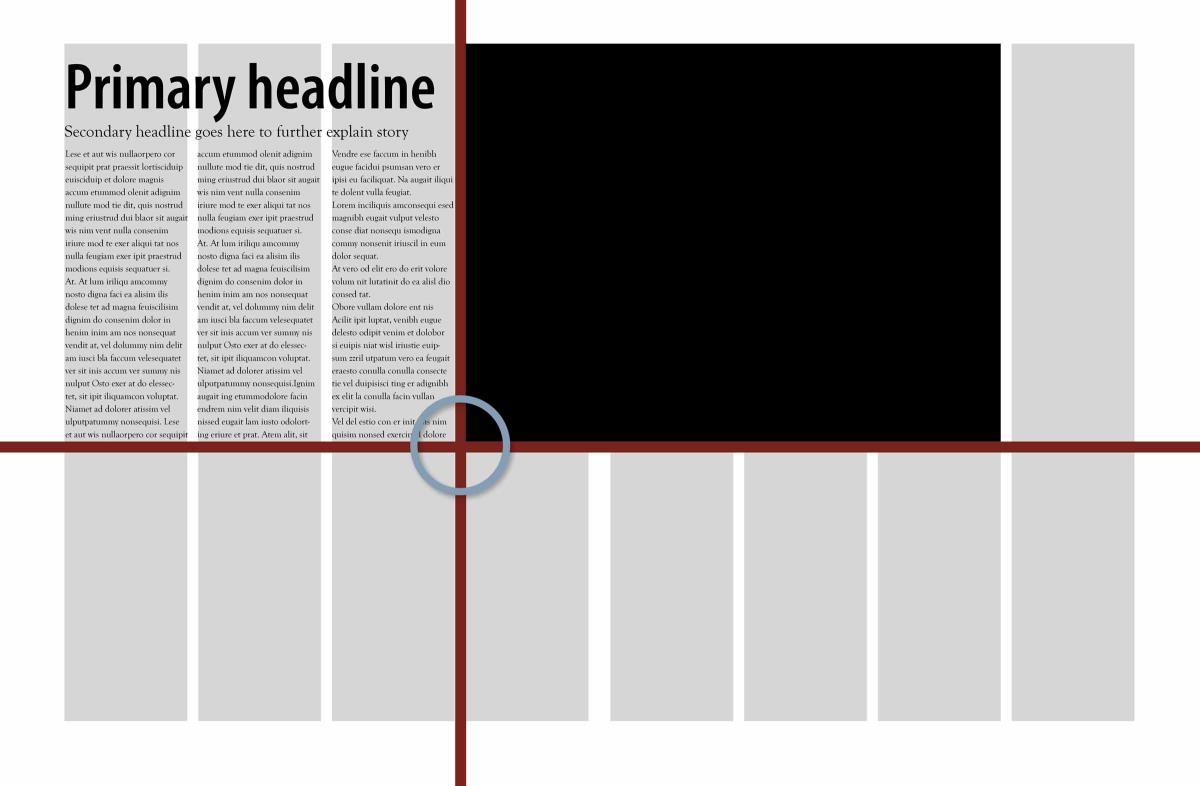 #8
Design Steps
Place next largest photo at axis point.
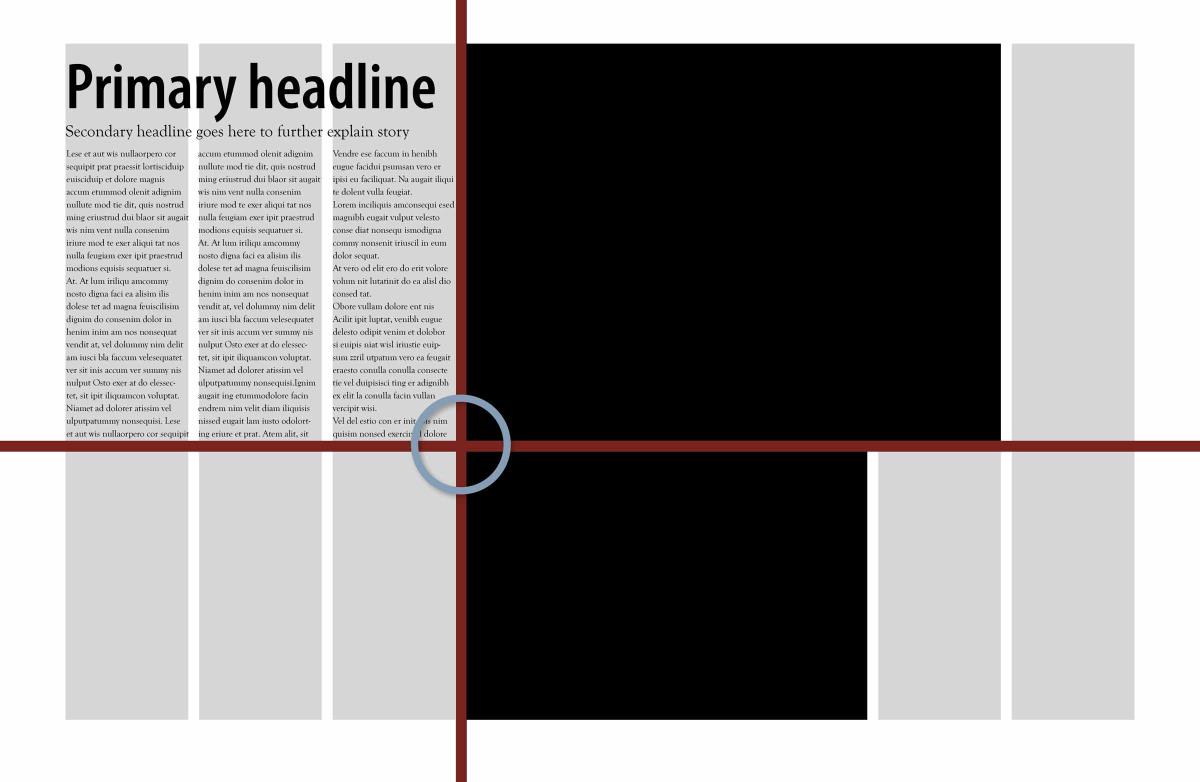 design steps
Design Steps
#9
Continuing to work from the axis point, place your next photo.
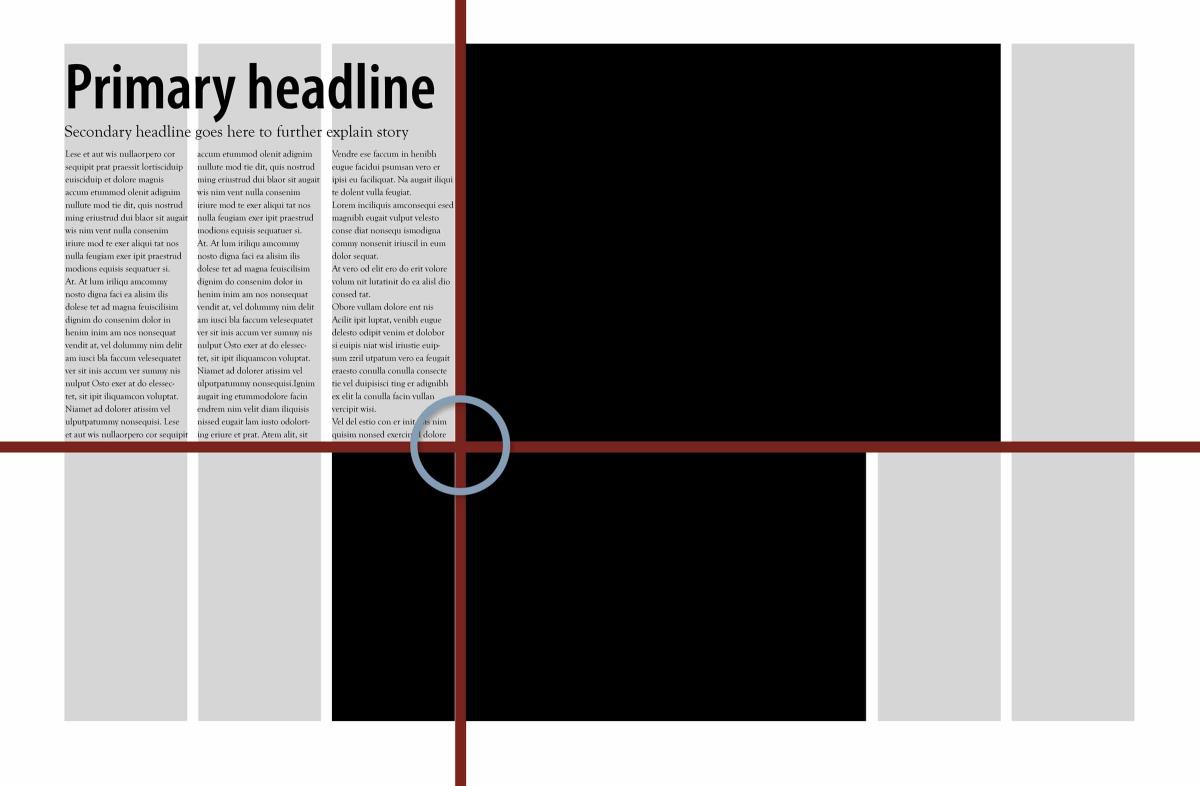 #10
Design Steps
Pause and consider caption placement.
(Avoid temptation to fill in the corners.)
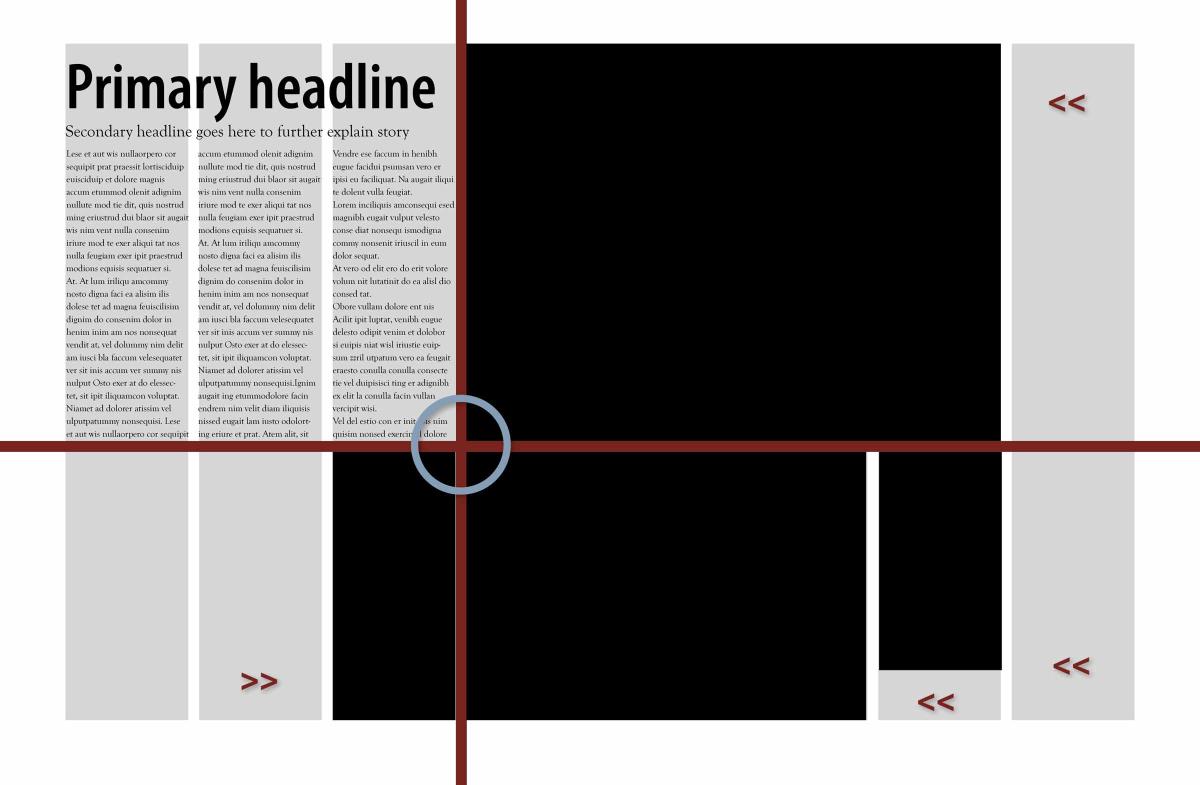 Design IMPERATIVE
Vary the shape and size of rectangular photos.
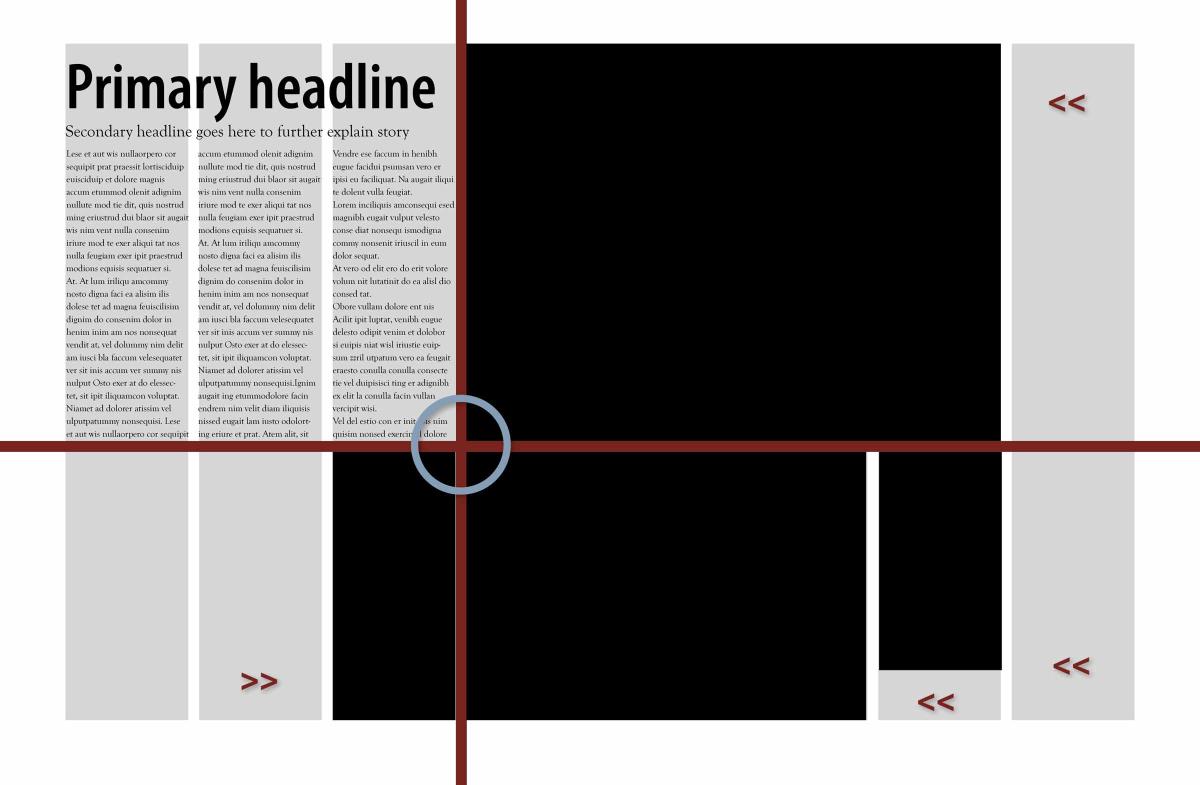 #11
Design Steps
Working from the eyeline, place the remaining photos.
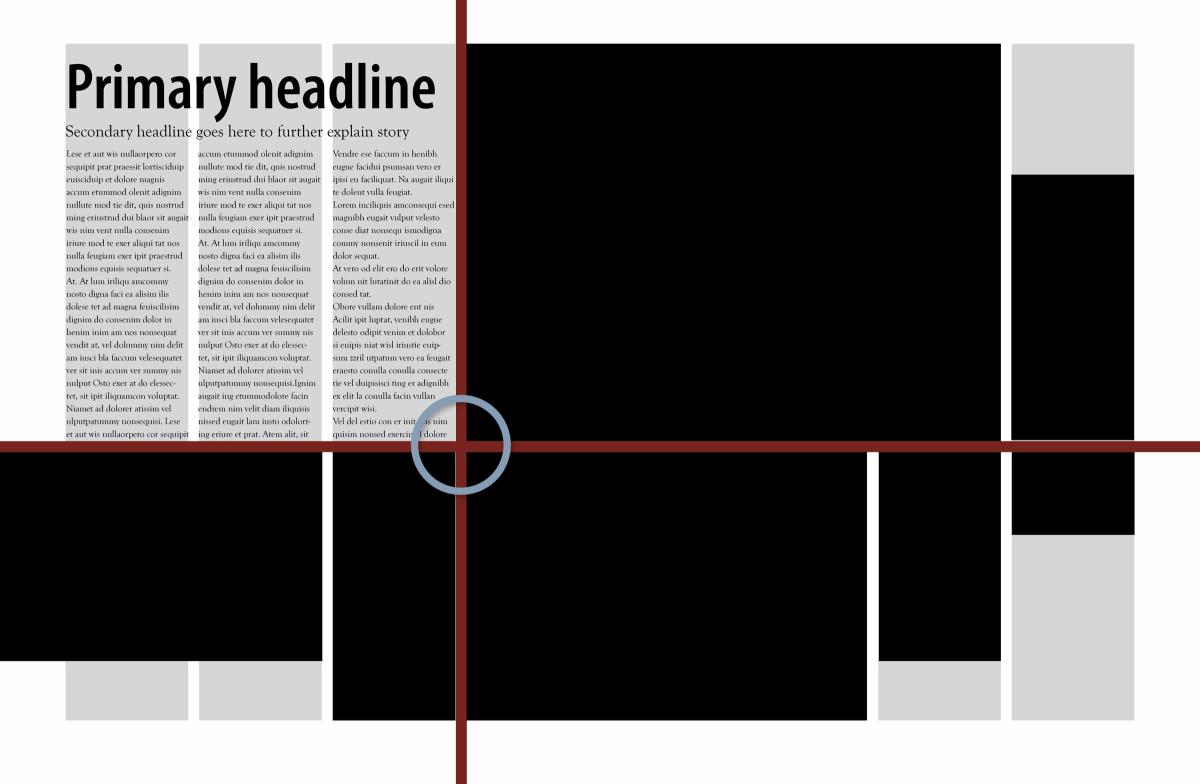 Design Check
Photos should rest on or hang down from the eyeline.
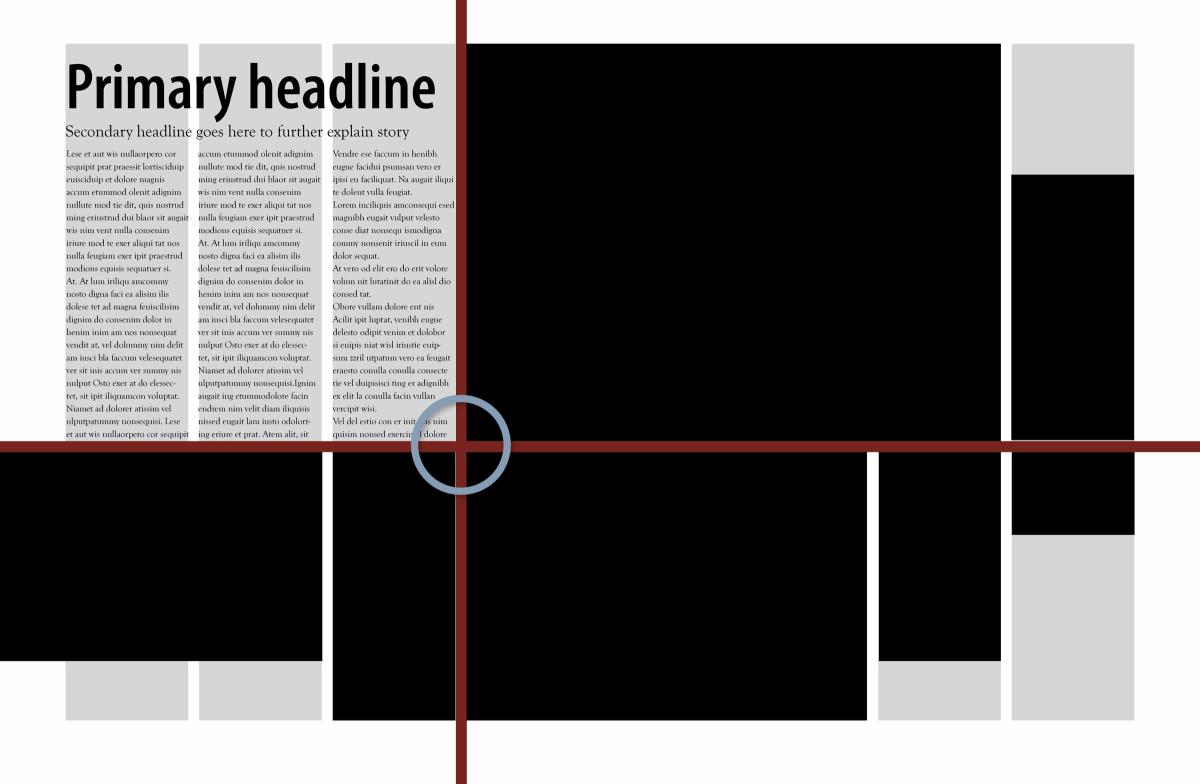 Design CAUTION
Avoid running pictures into the outside margins, unless they bleed.
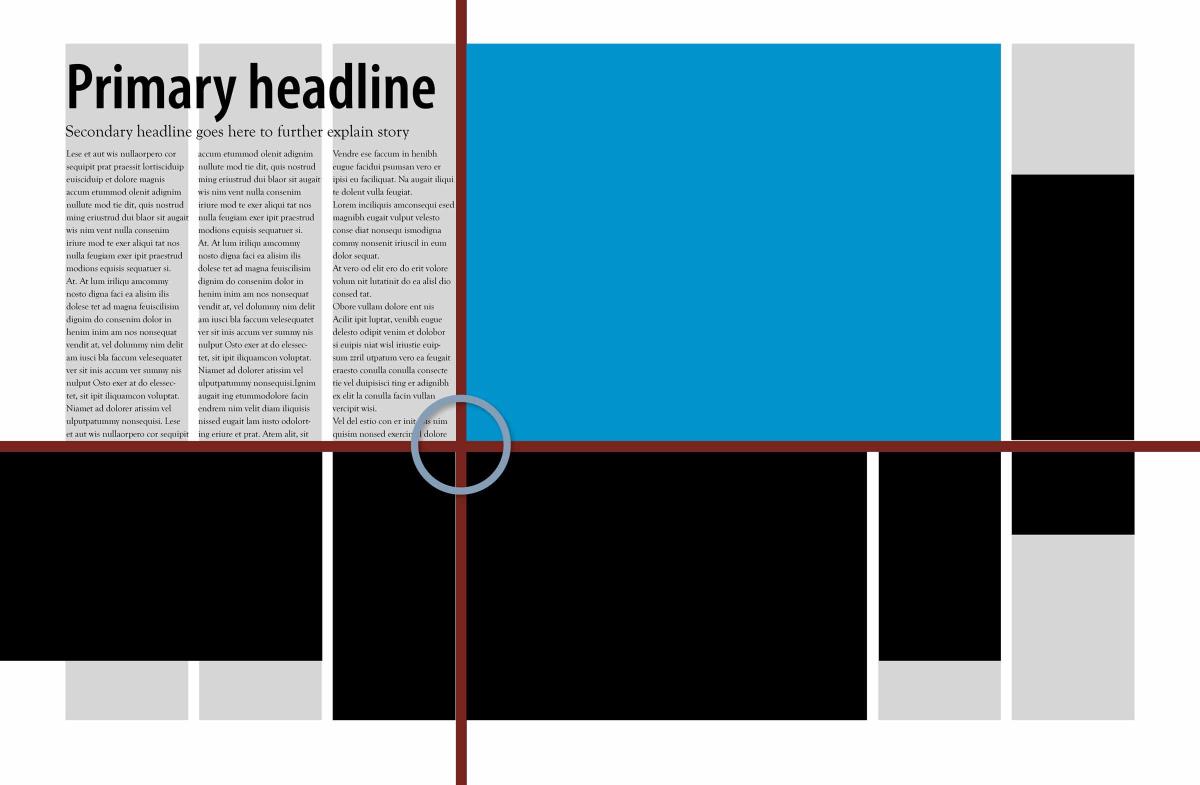 Pictures that bleed run completely off the page.
#12
Design Step
Place a caption for each photo.
(Captions may differ in length, but must be the same width.)
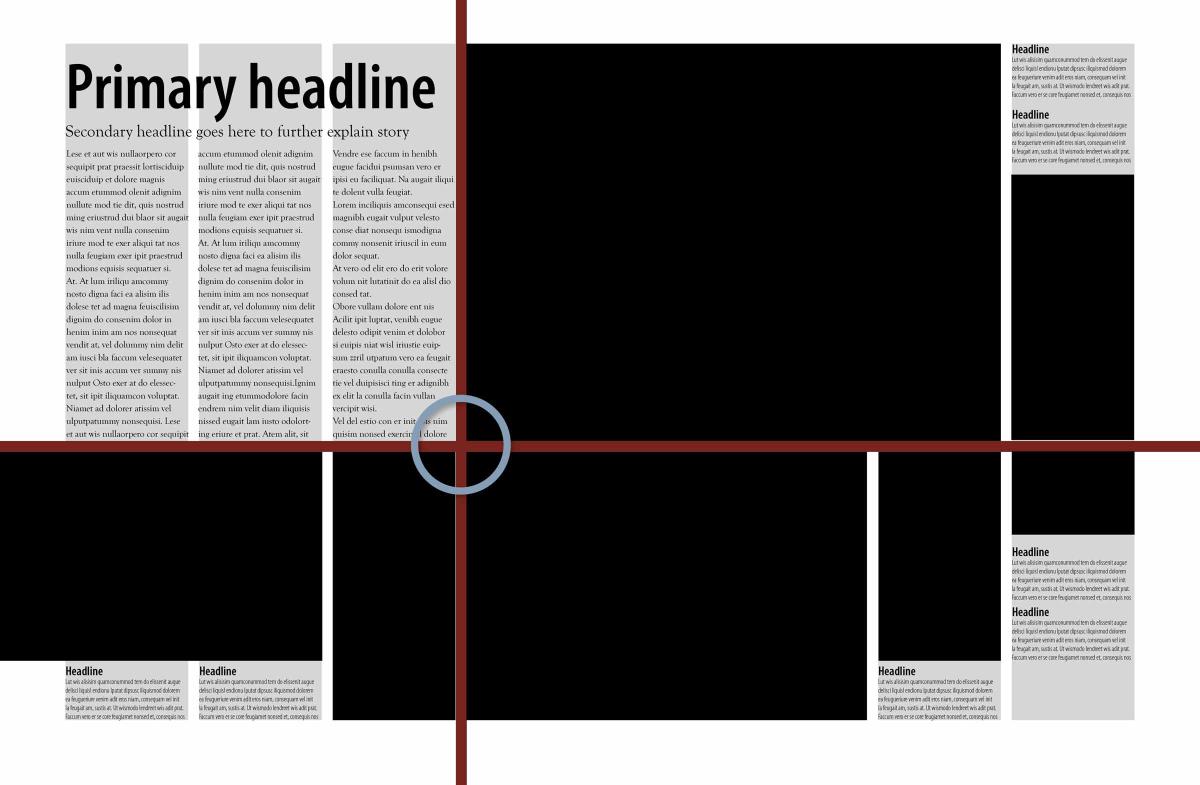 Design Check
Begin design check.
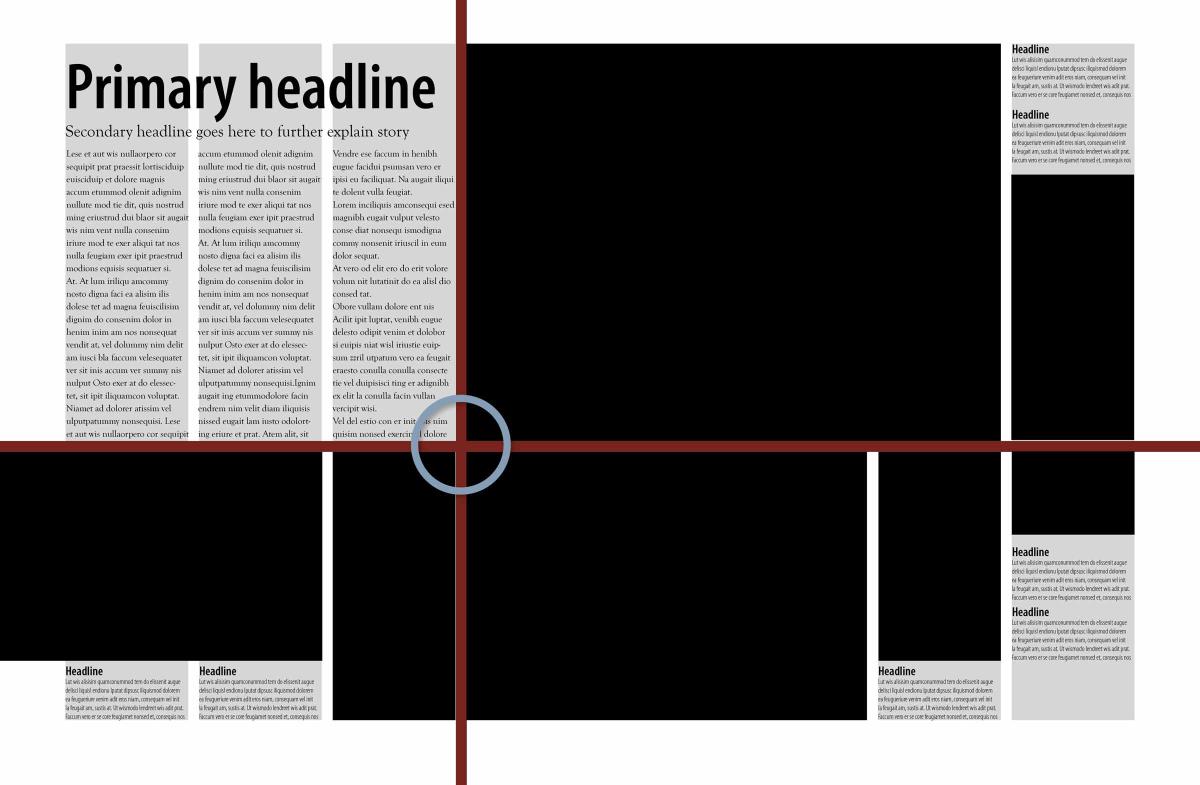 Design Check
Consistent external margin
Does a photo or copy element touch each margin?
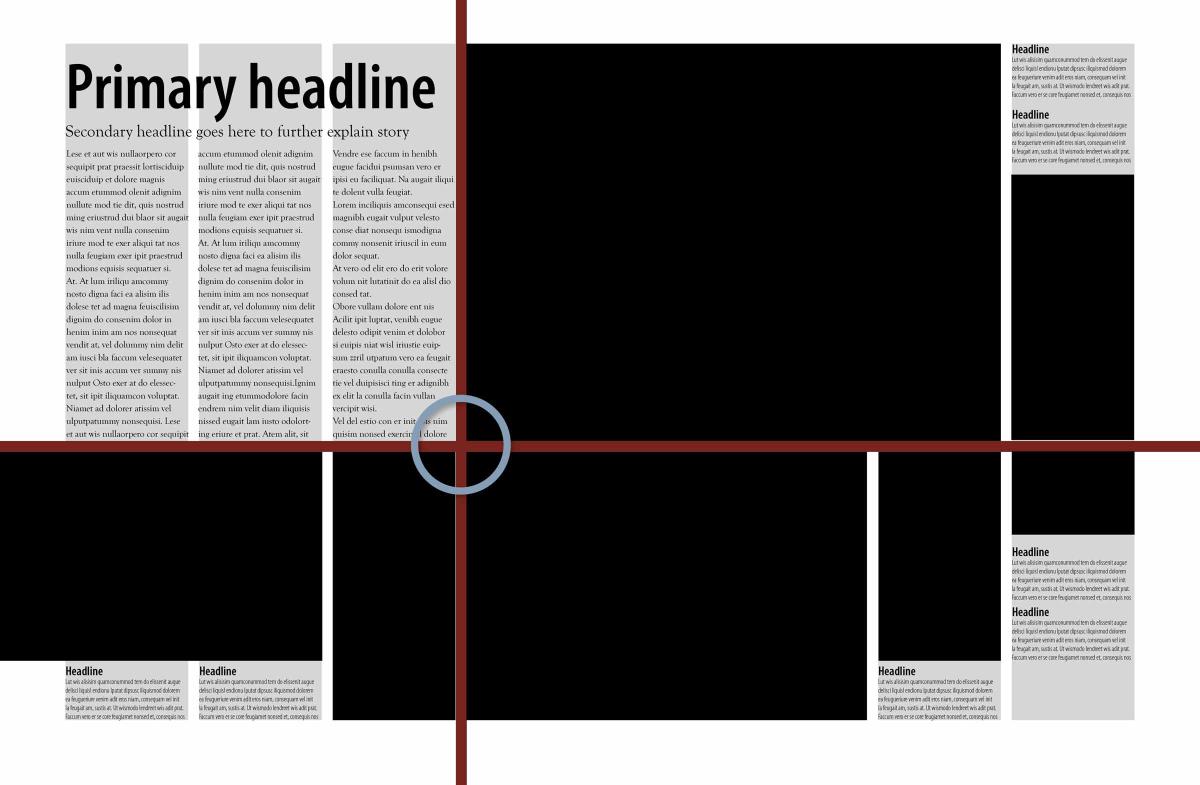 Design Check
Consistent internal spacing
Is there a 1 pica separation between elements?
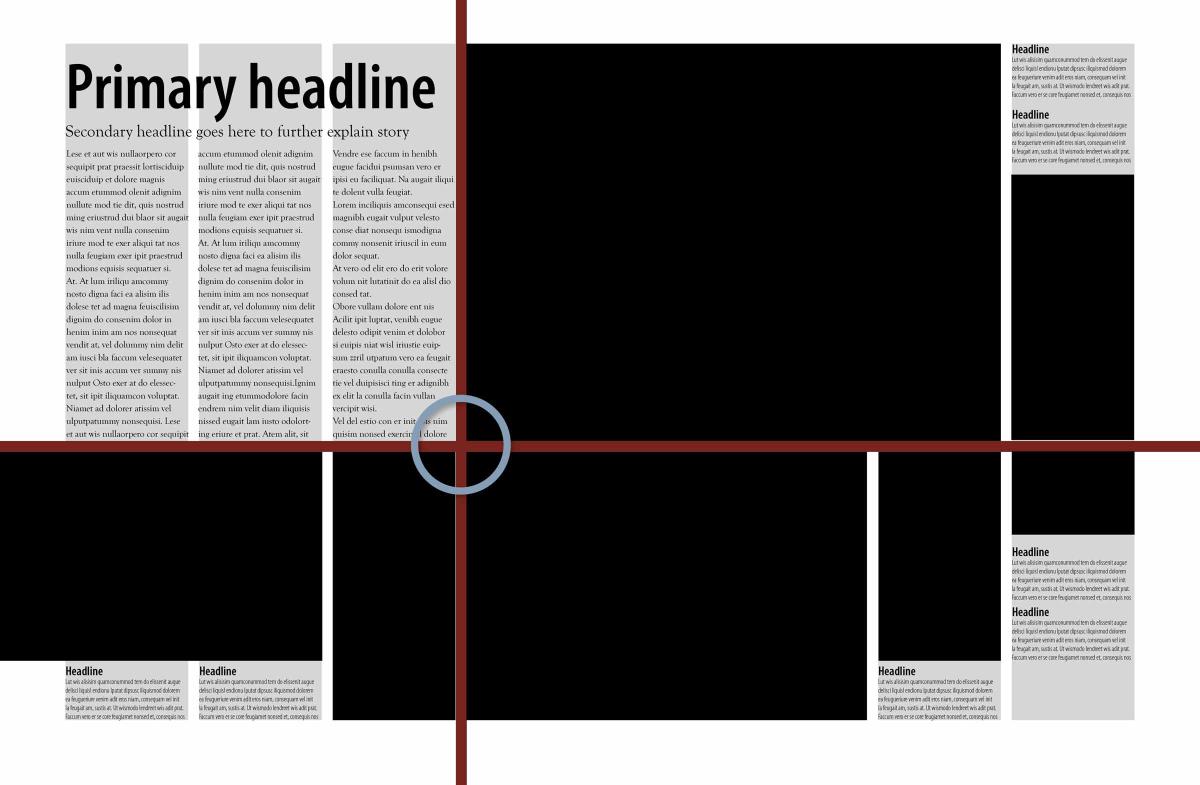 Design Check
Eyeline
Do the photo edges create a line of white space that spans across two facing pages?
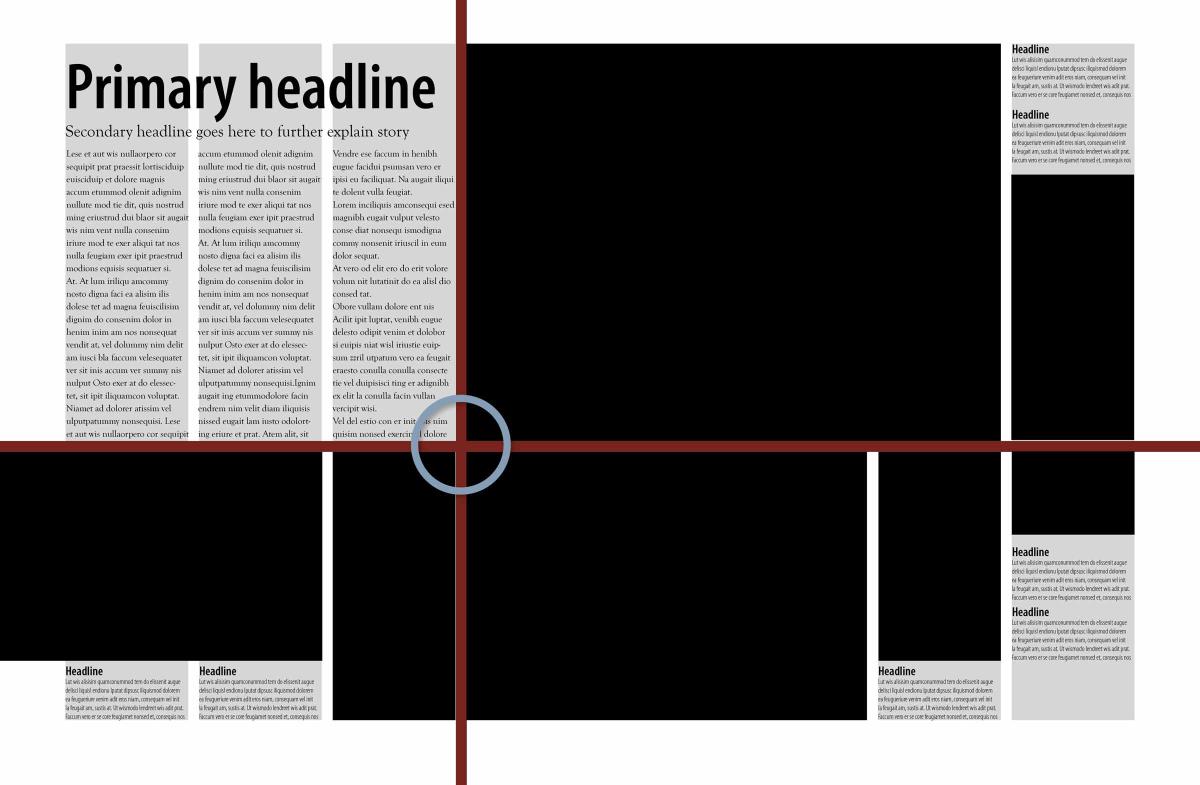 Design Check
Avoid placing pictures on the spread that are the
exact size & shape unless the content is related.
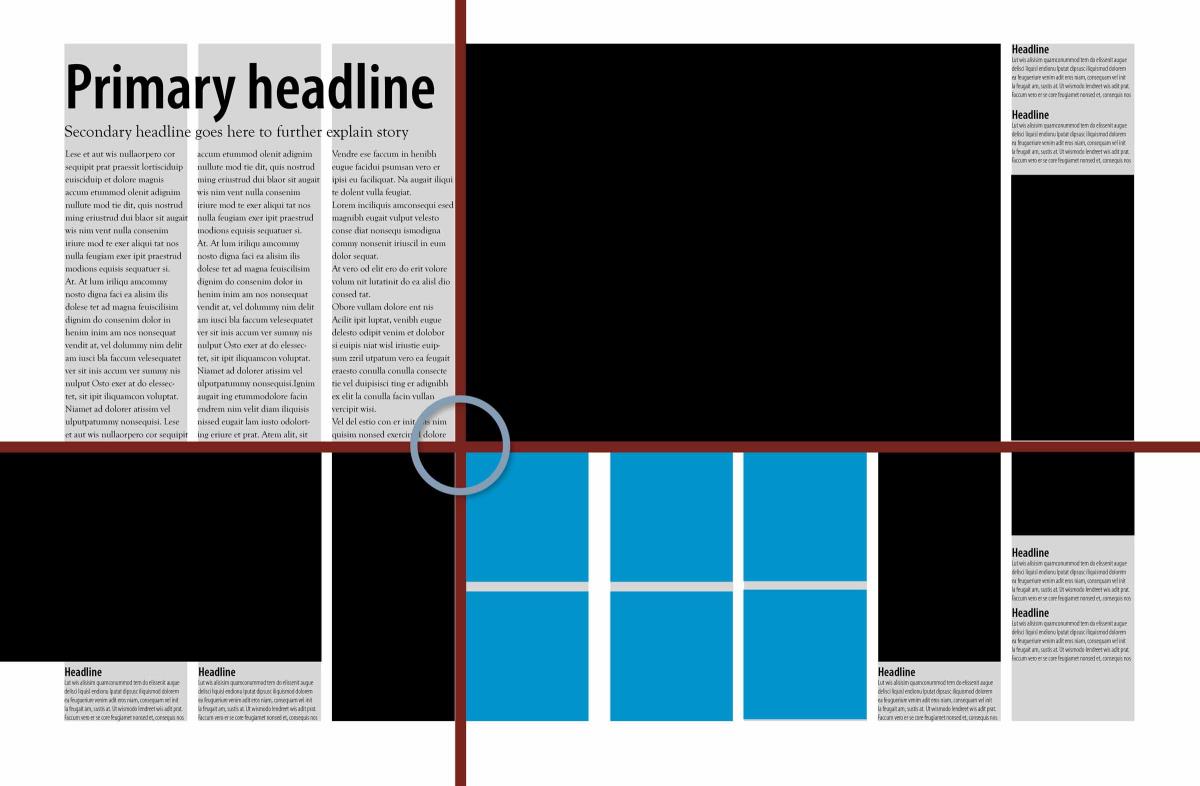 Design Check
Bull’s-eye effect
Do the layout of elements flow from the inside out, 
from black to gray to white?
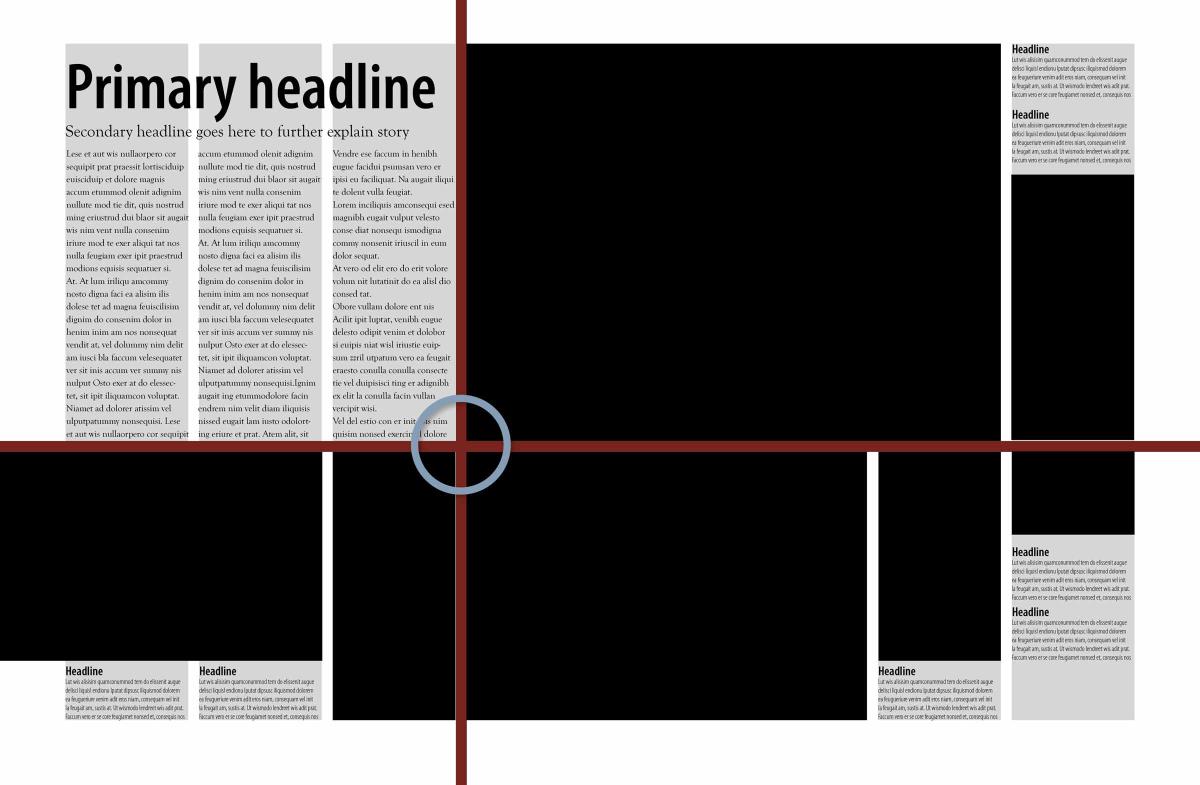 Design Check
Captioning
Do you have a caption block for every photo?
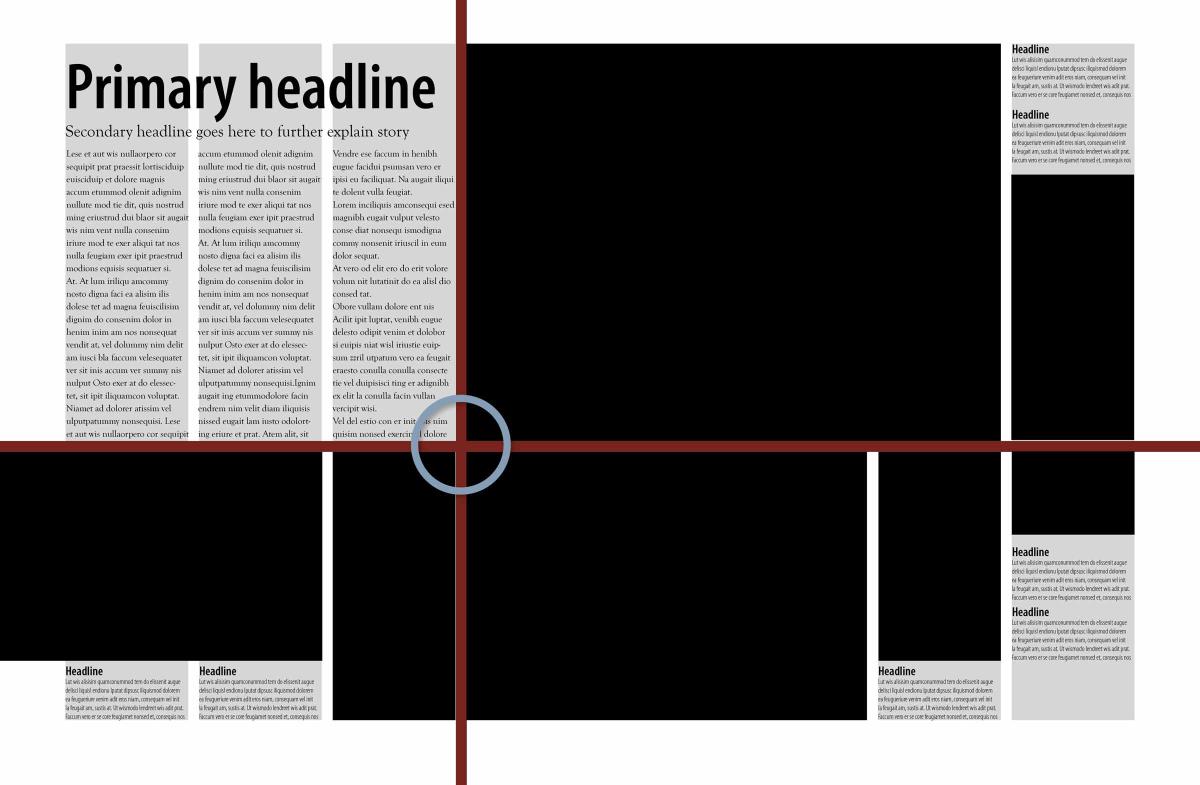 Design Check
White Space to Outside
Do you have white spaced trapped on the inside?
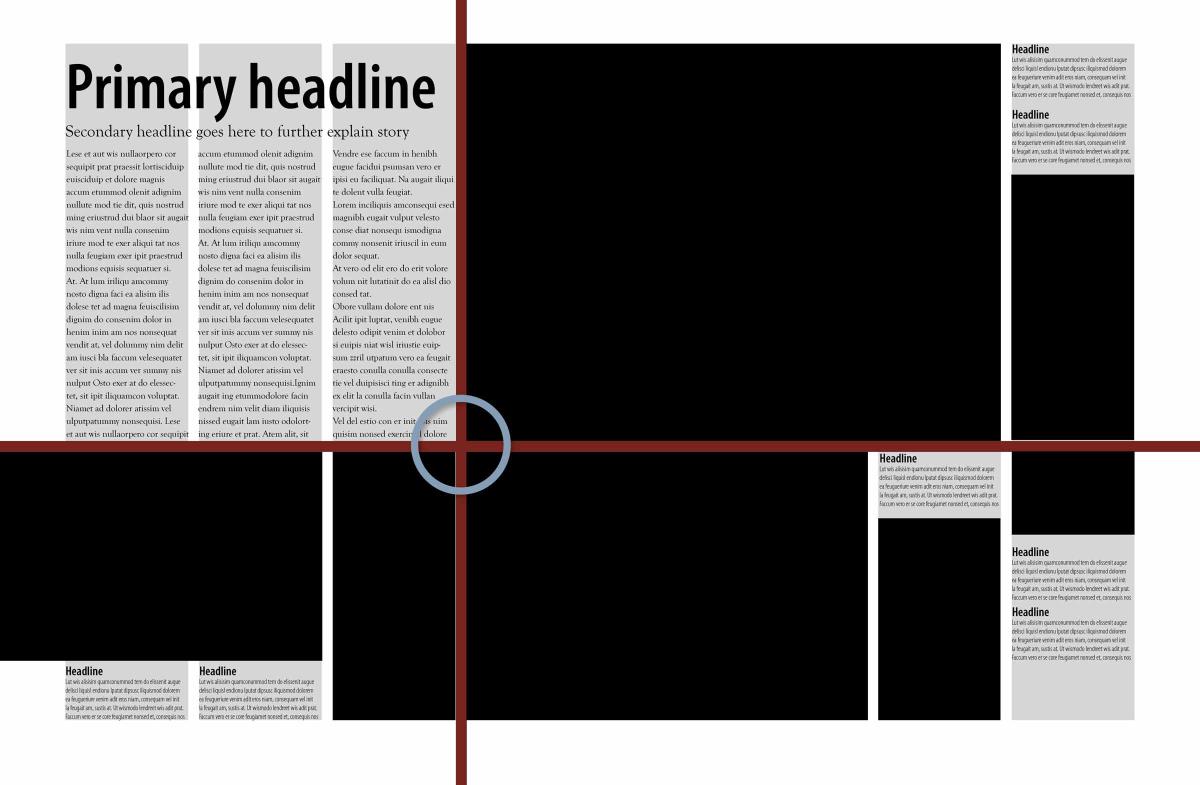 Example
of trapped 
copy
Design Check
Photo Cropping and Placement
Aim for a variety of content & balanced coverage.
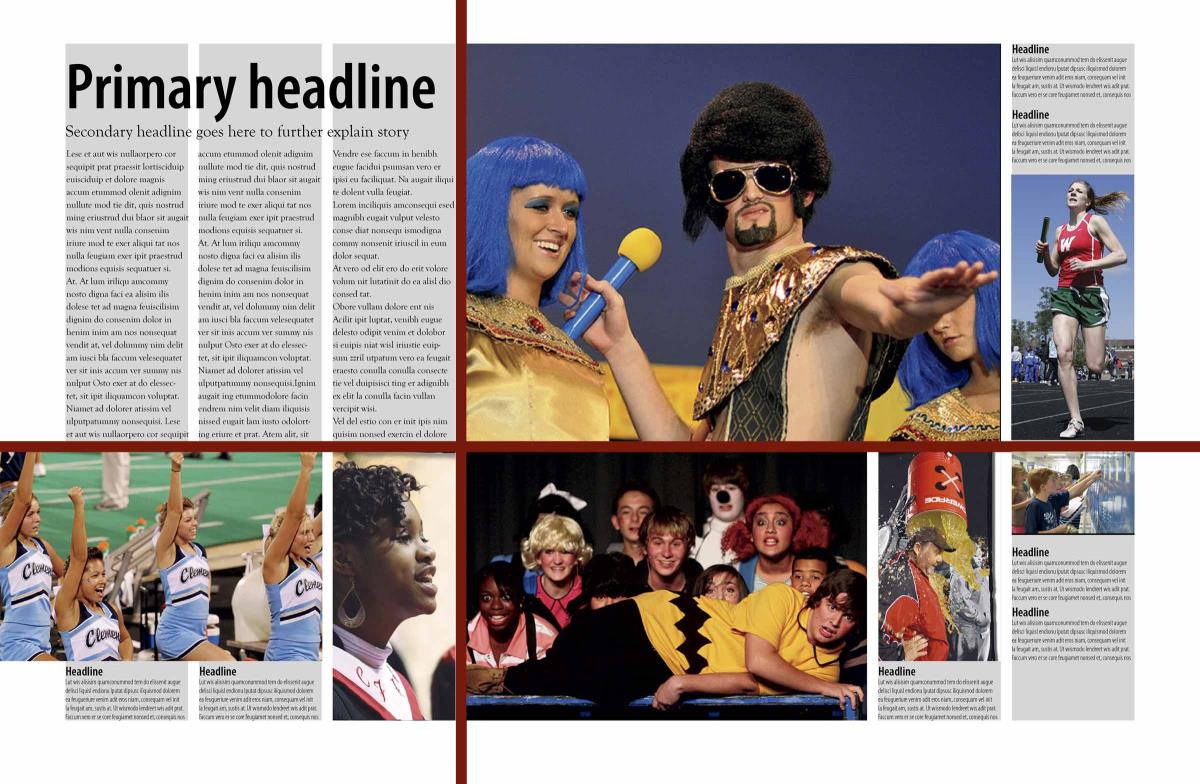 PEP TALKS, YELLS
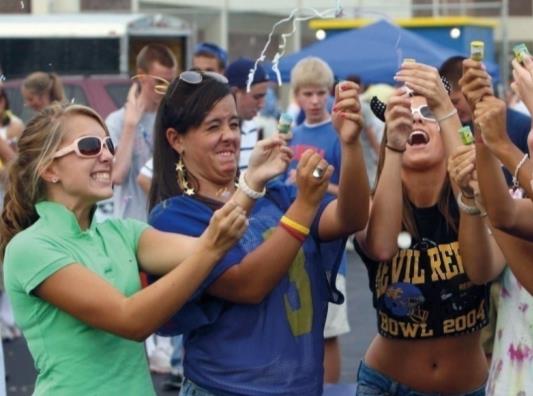 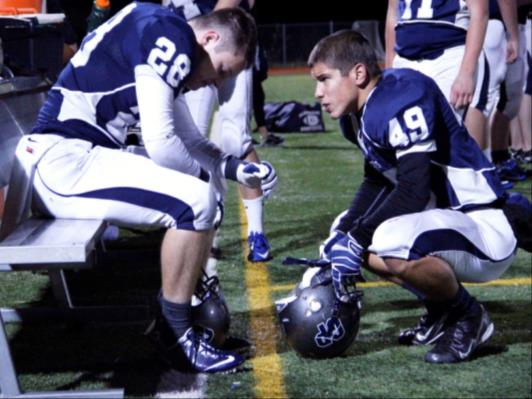 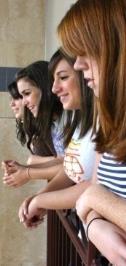 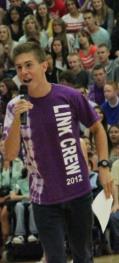 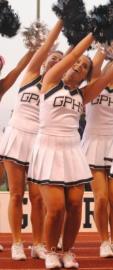 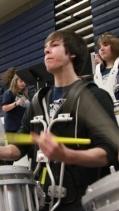 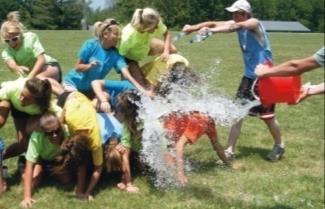 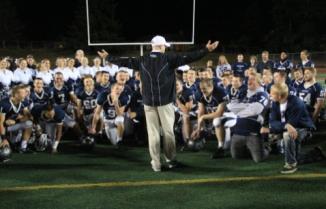 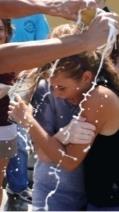 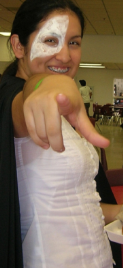 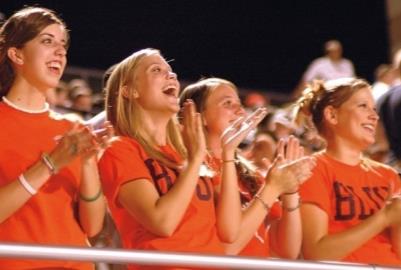 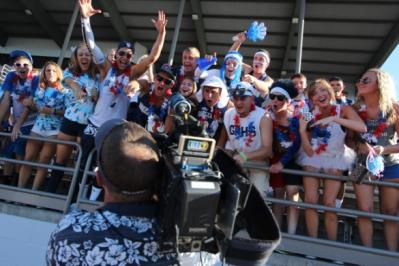 Design Check
Photo Cropping and Placement
Numbers:  1 person, 2 people, 3 people, small & large groups
Boys vs Girls:  Do you have a balance?
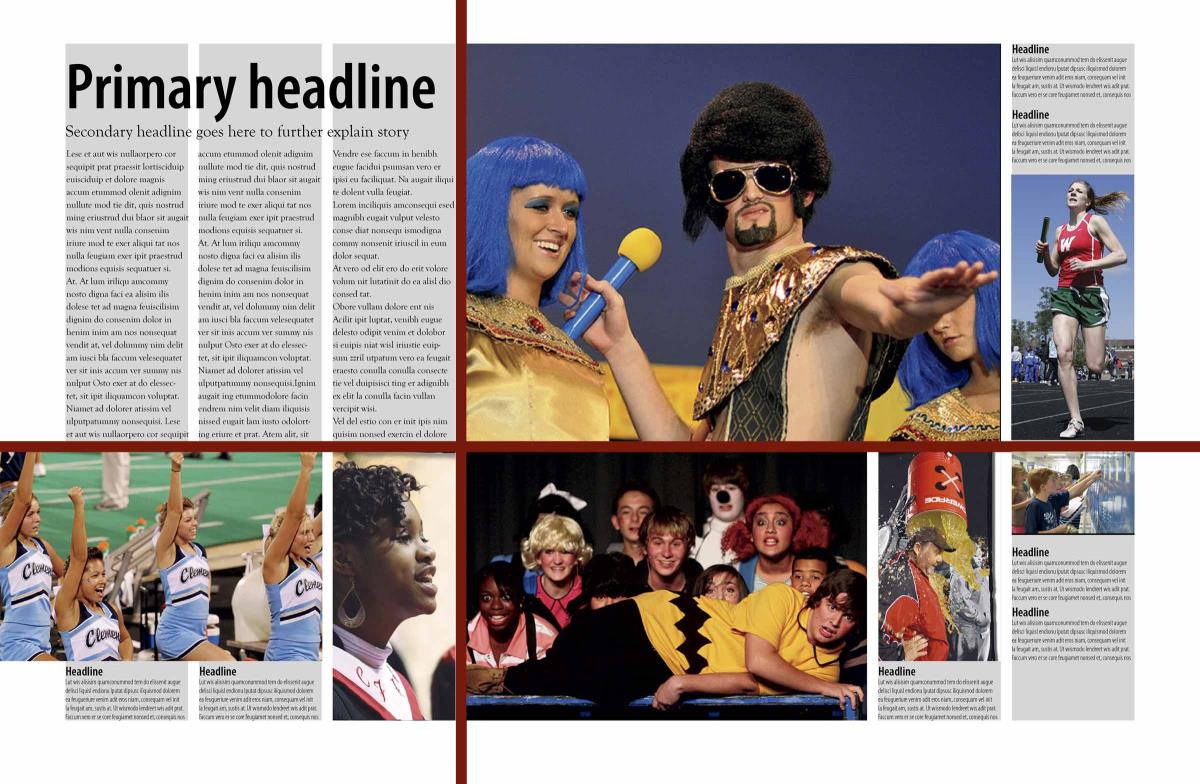 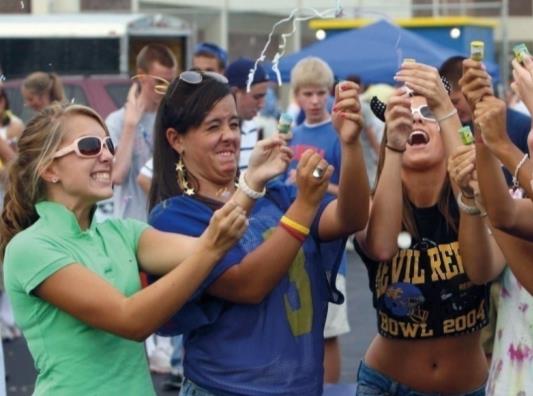 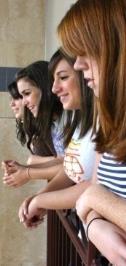 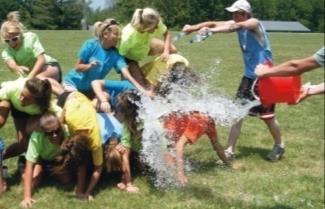 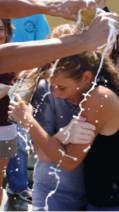 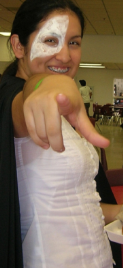 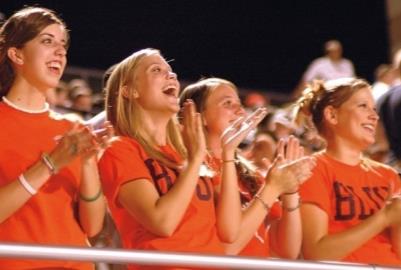 Design Check
Replace photos or redesign as needed.
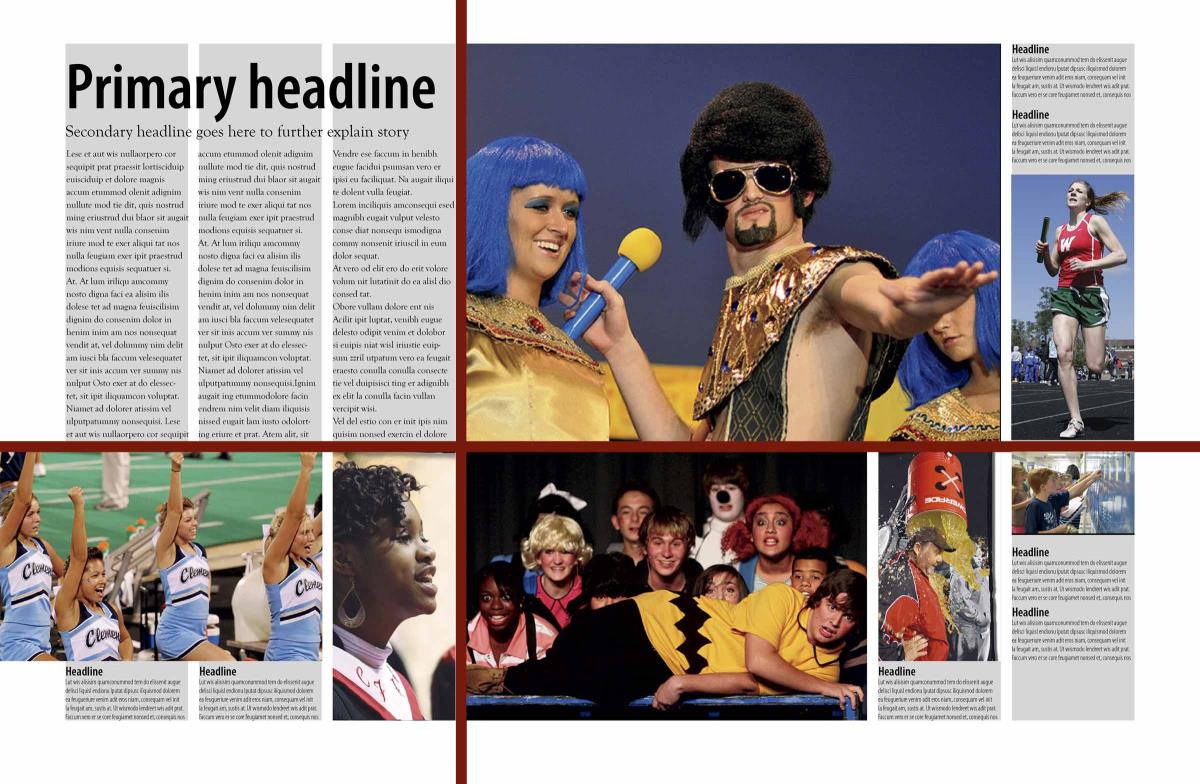 Primary headline
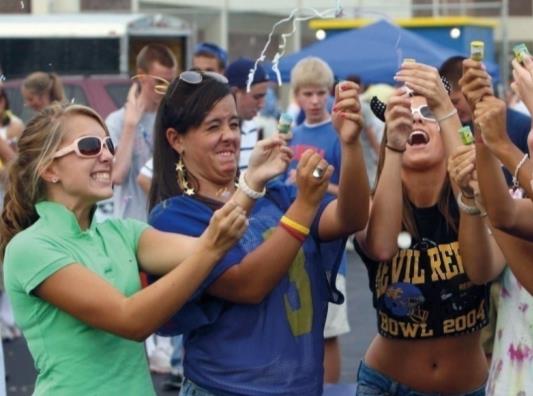 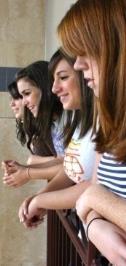 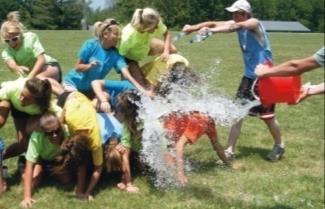 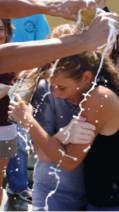 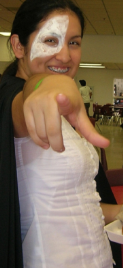 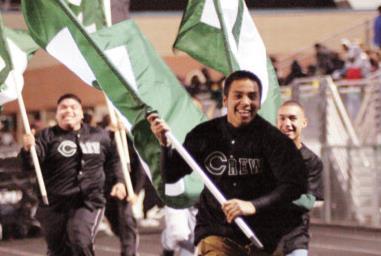 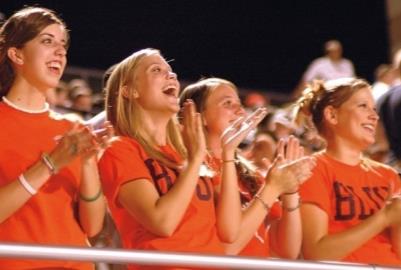 Design Maximization
Use your layout to create others
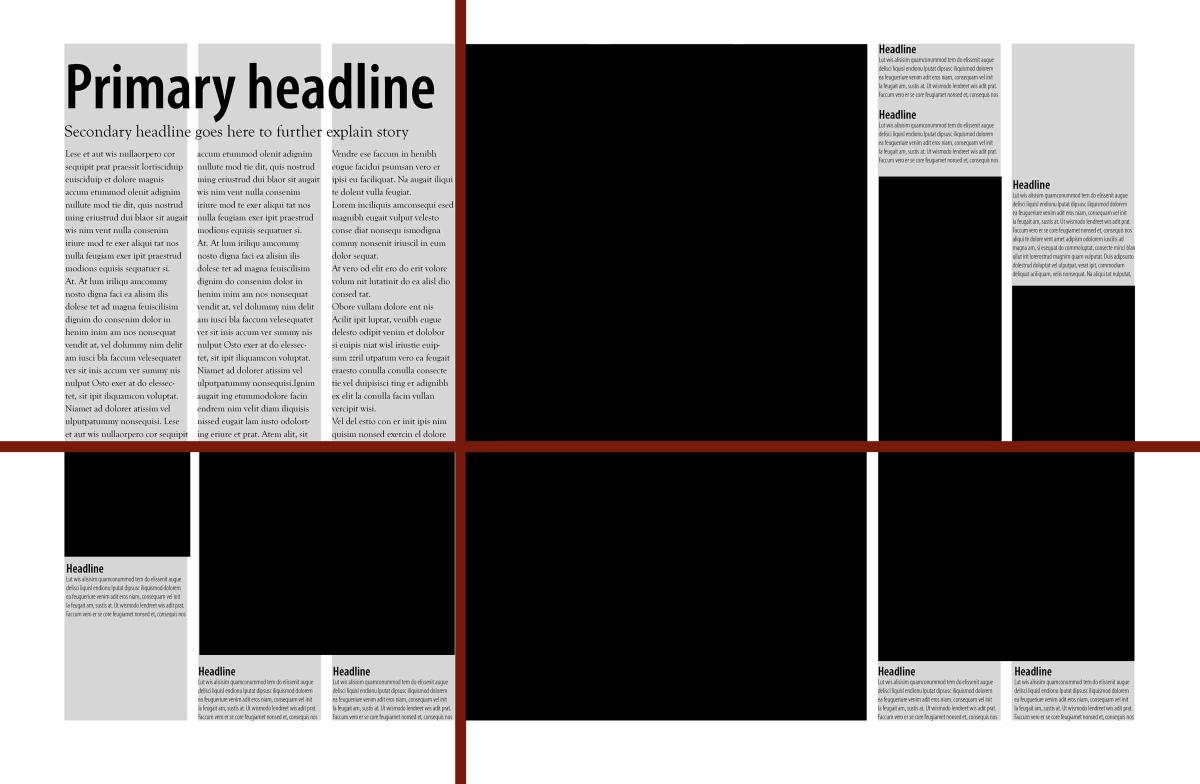 Design Modifications
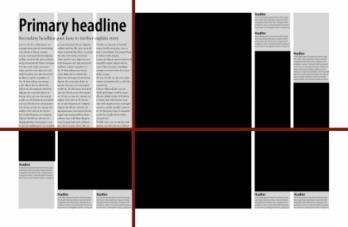 Original Design >
Mirror
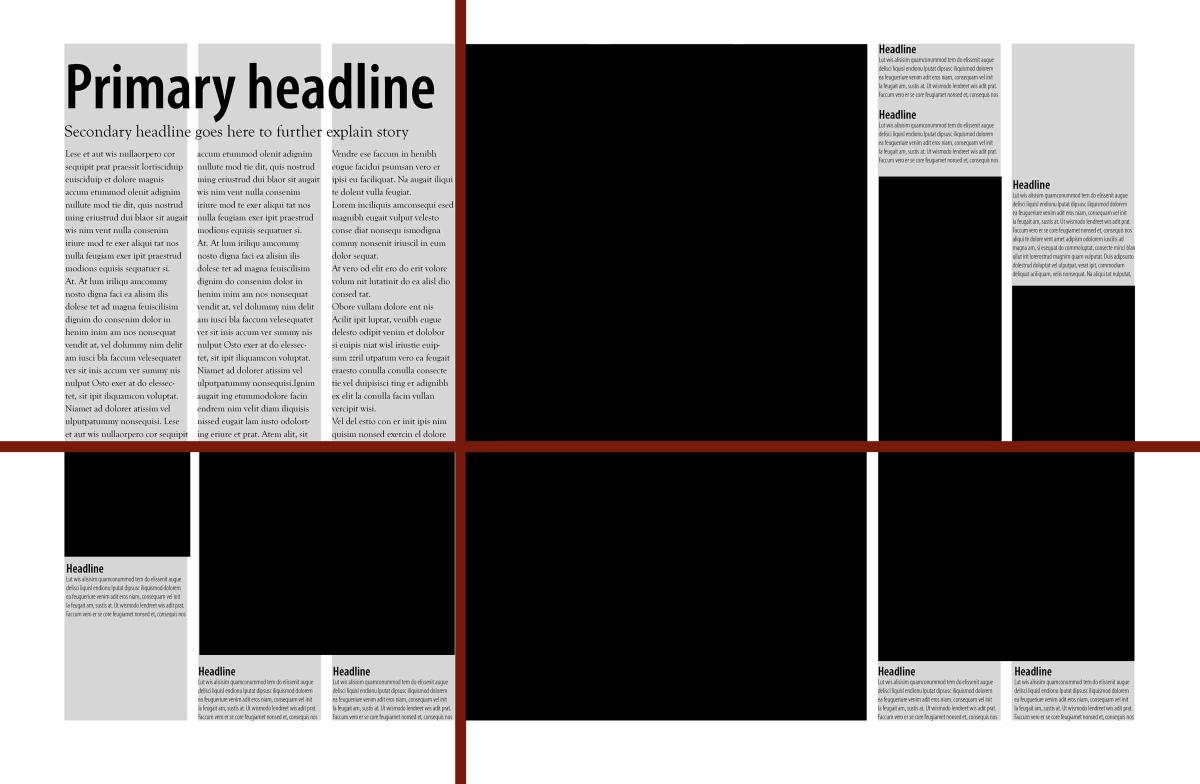 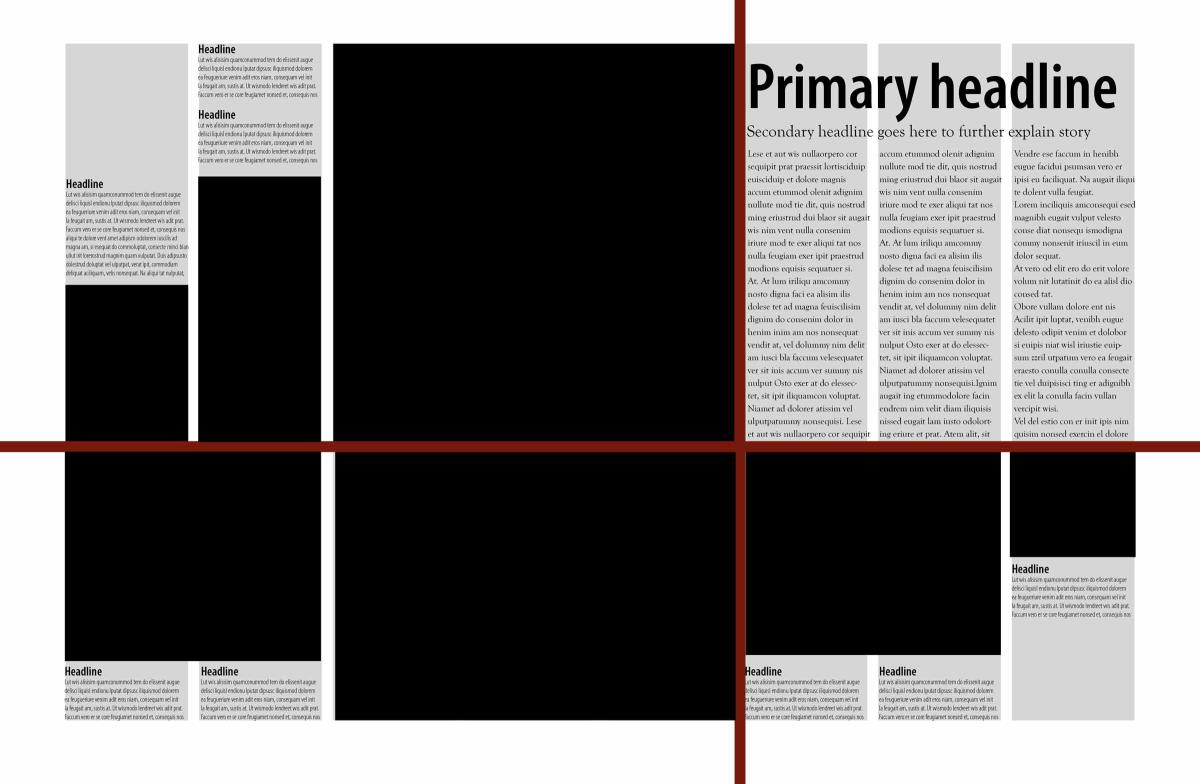 Design Modifications
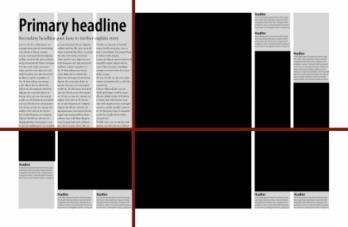 Original Design >
Flip
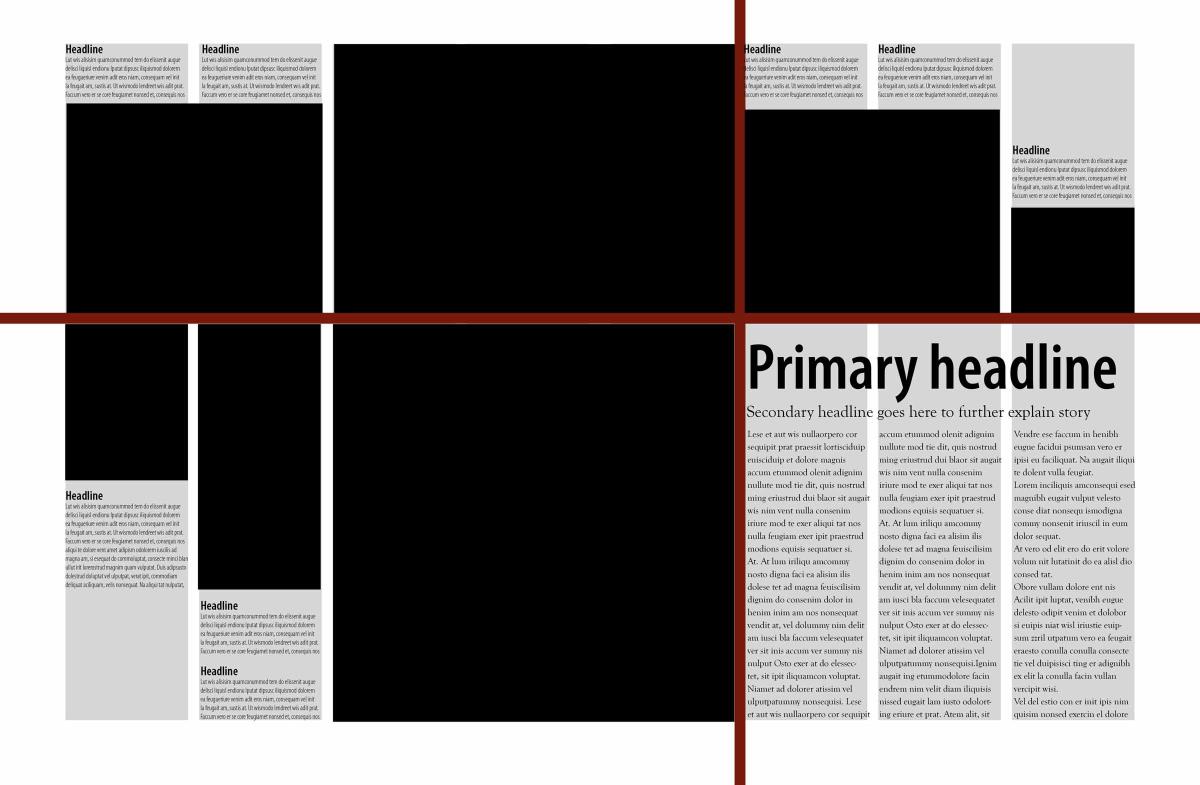 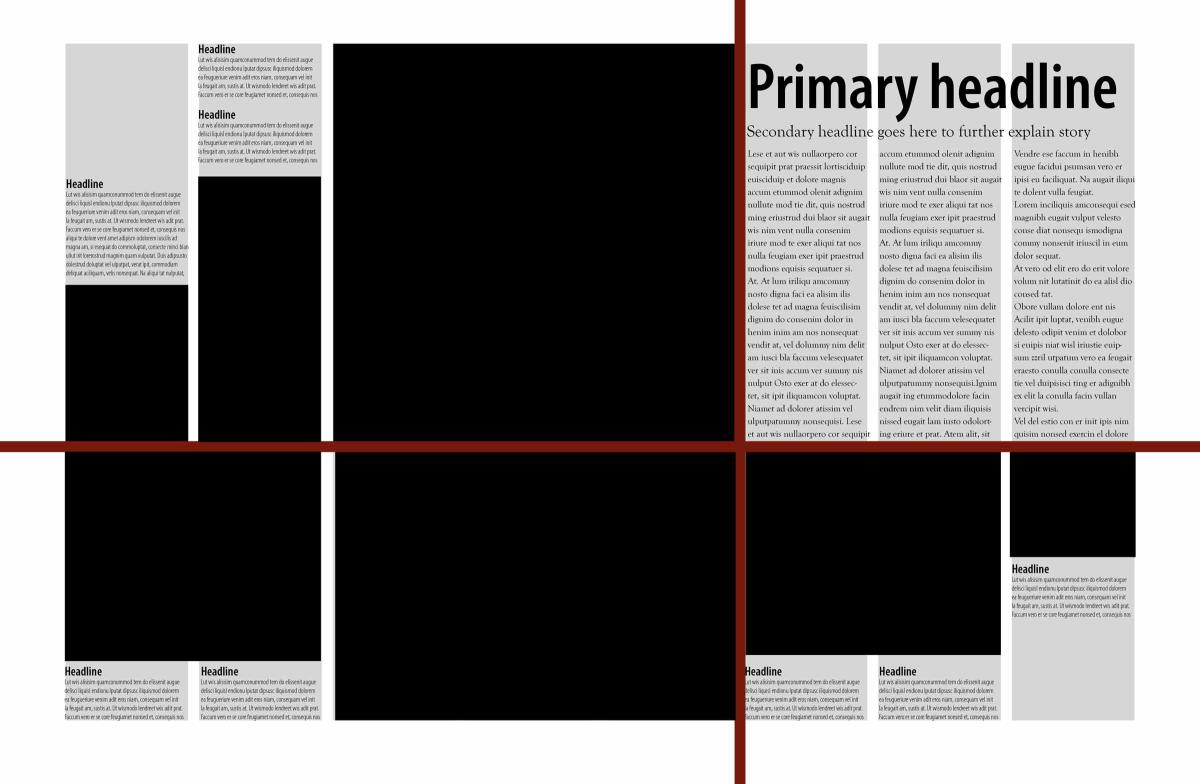 Design Modifications
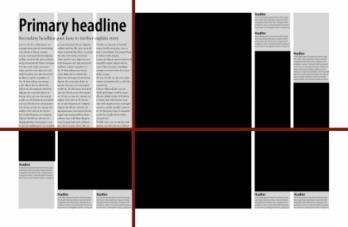 Original Design >
Mirror-Flip
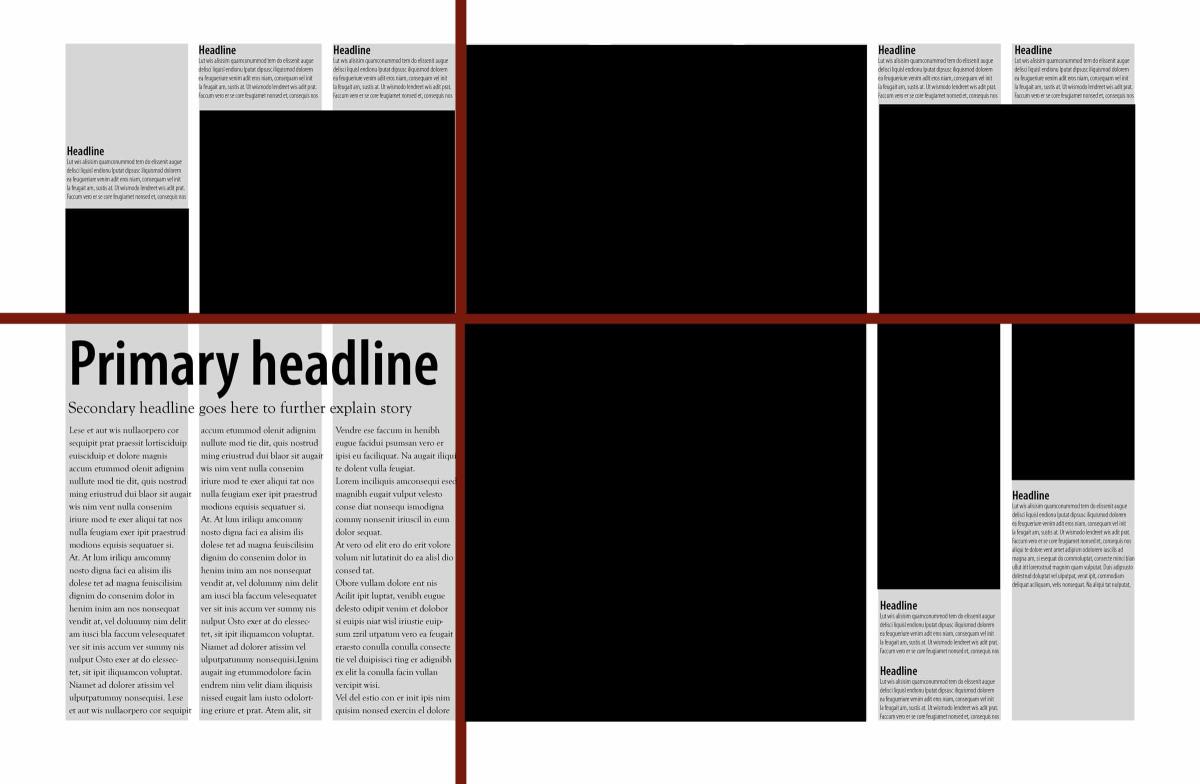 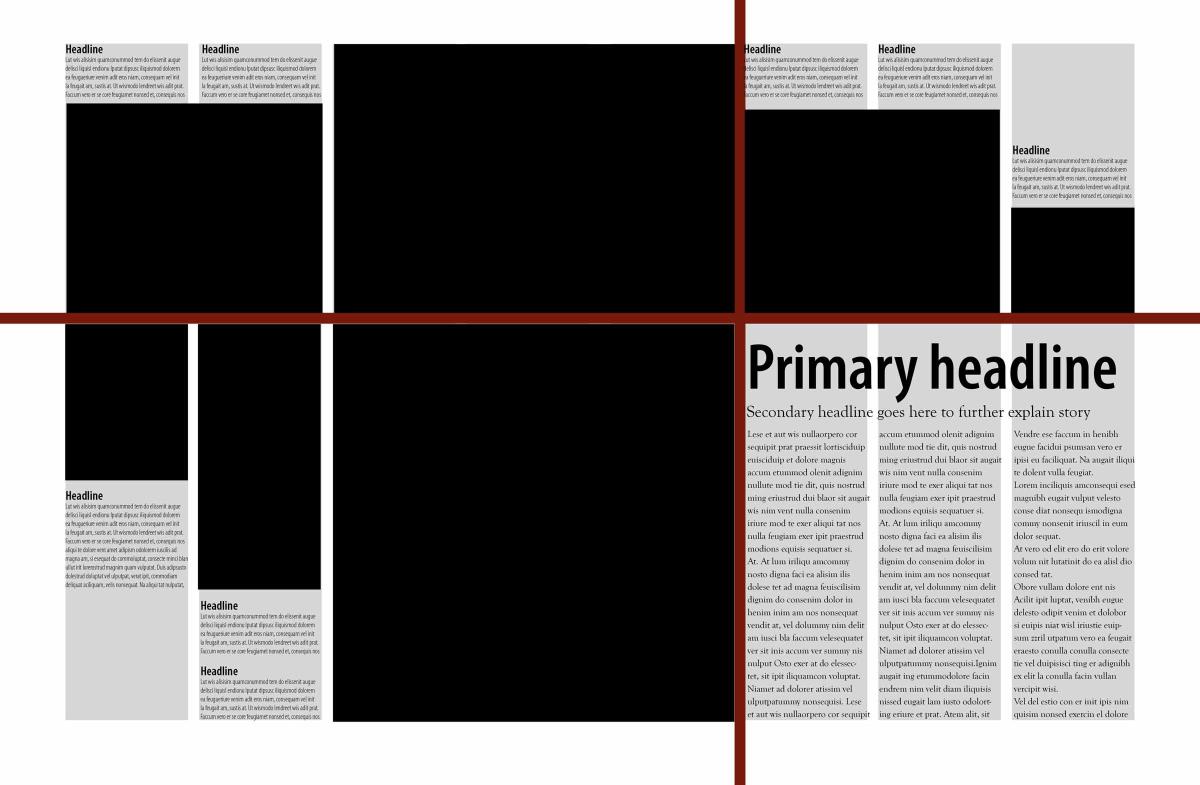 Design Modifications
■ Mirror
■ Original
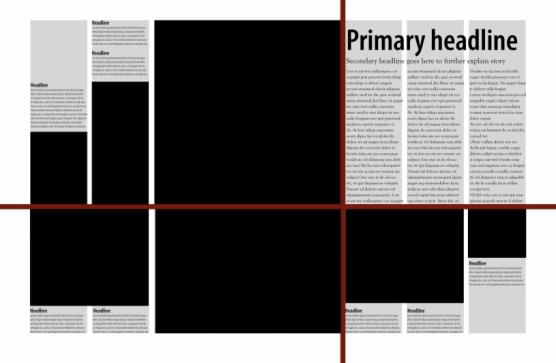 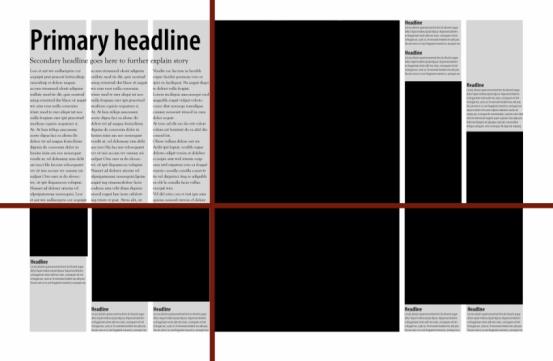 ■ Mirror-Flip
■ Flip
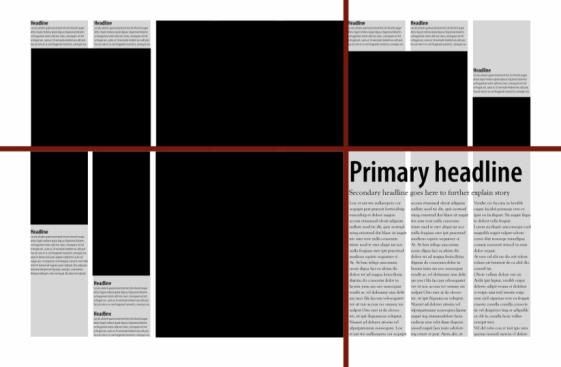 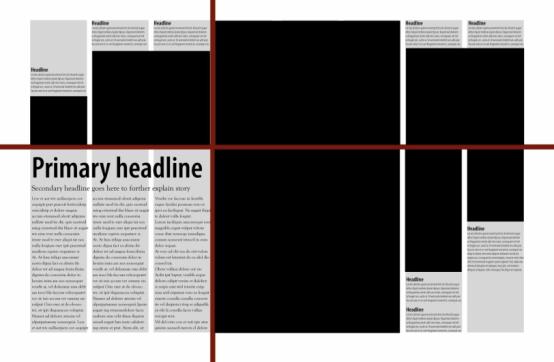 Design Modifications
You can remove a photo & add a secondary package
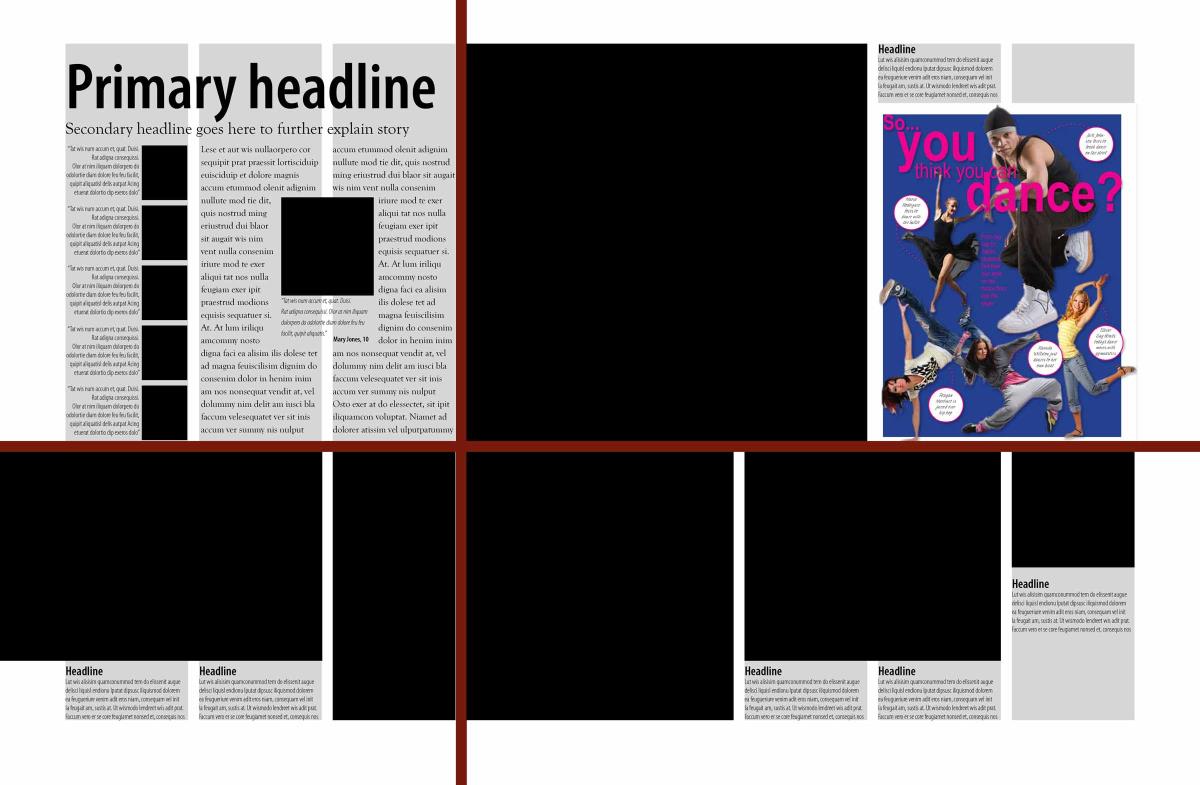 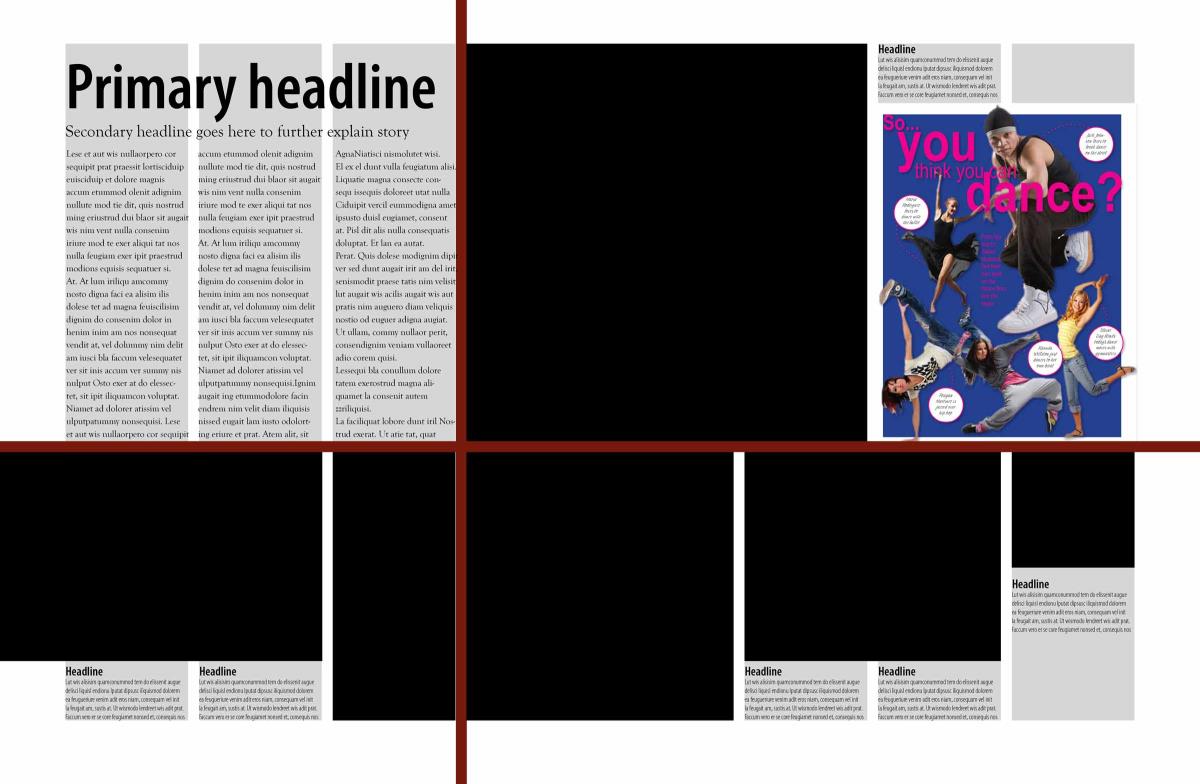 Your Turn
■ Design a layout using an eight-column format.
■ Place your eyeline.
■ Use 7-9 photos, varying size.
■ Create a headline with a subhead & place over 
   copy area.
■ Make sure every picture has a caption placed logically near the photo it identifies.
■ Check your layout before turning it in.
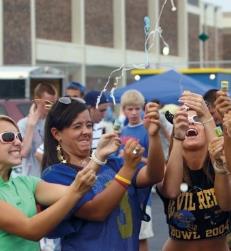 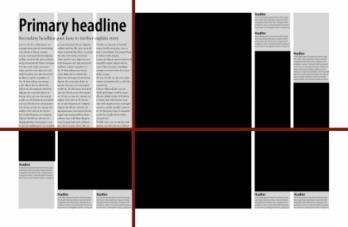 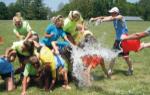 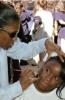 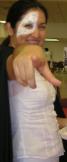 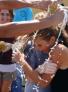 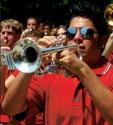 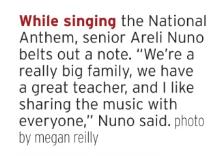 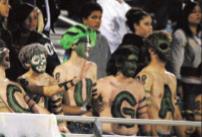 The Spirit of $76K